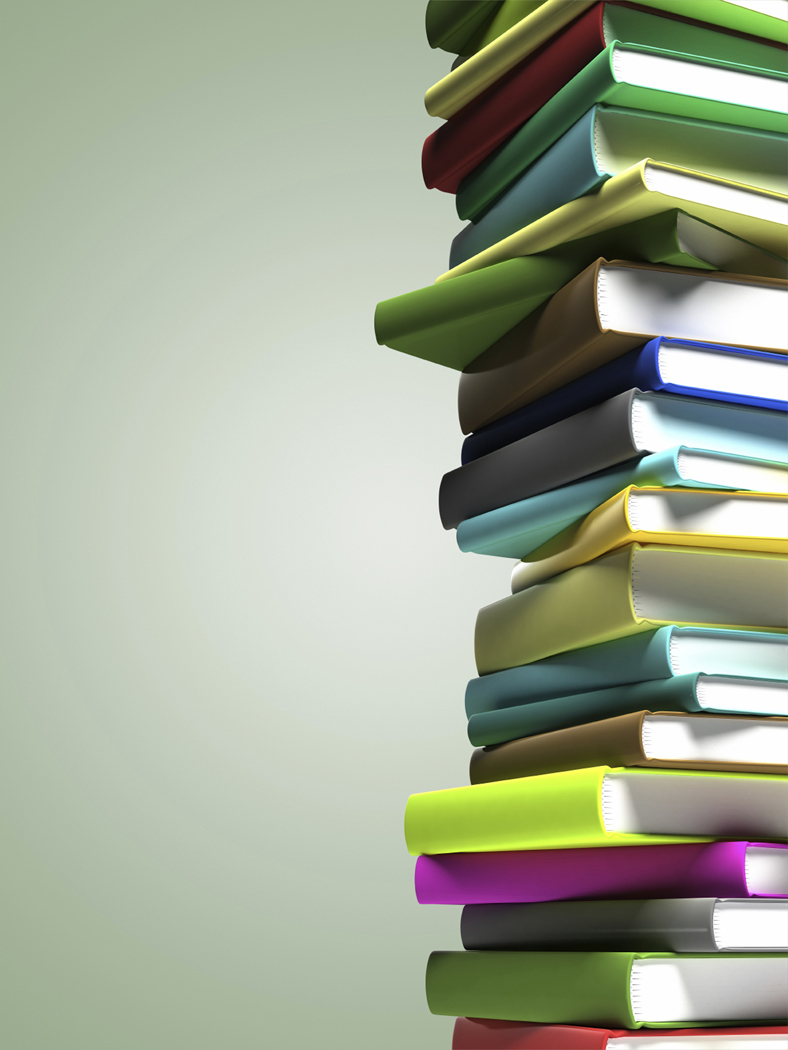 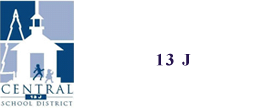 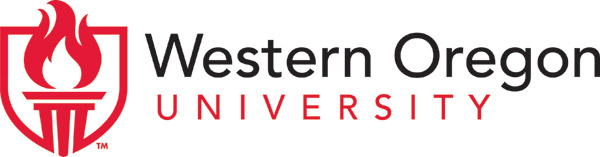 Project LUISA
Language Understanding to Improve Student Achievement
Session 3. Feb 1, 2013
1. Welcome
2. Review of Functions and Forms
3. This week’s readings 
4. Lesson structure for contextualized ELD 
5. Designing ELD Lessons 
6. Looking Forward
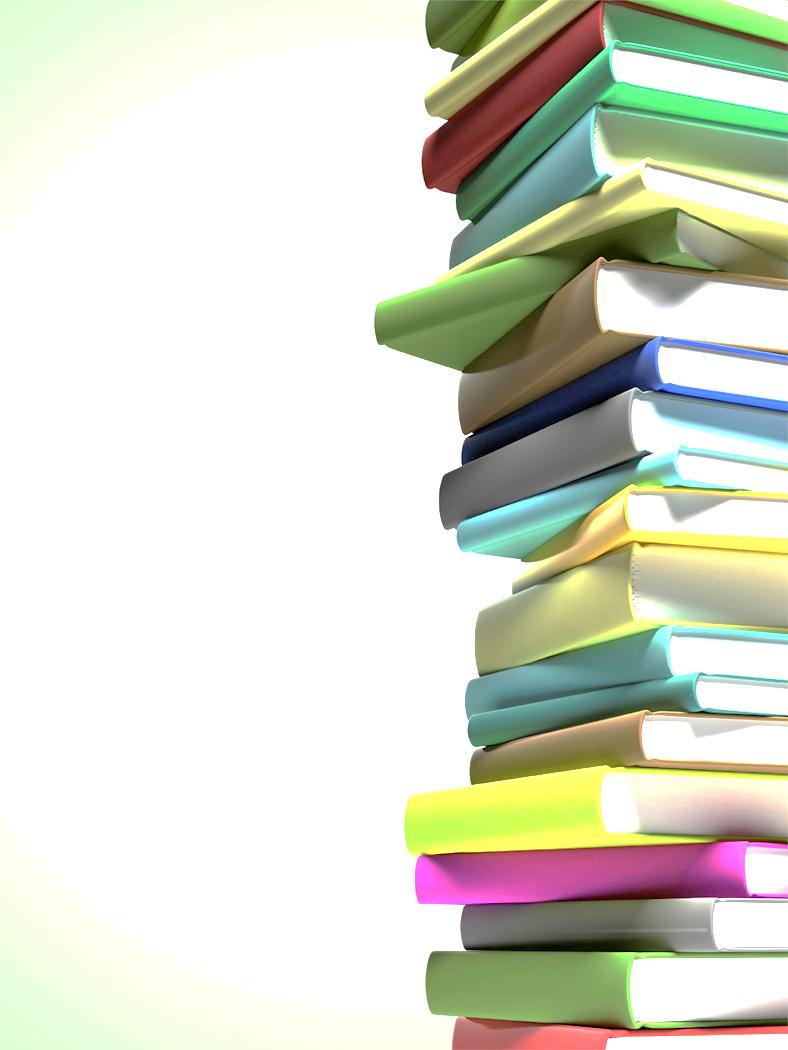 Review of Functions and Forms
Task: Look at the following functions. Then read the examples provided to match them with the corresponding function/s. Use the color-coding label/s to do the matching activity.

Describe actions
Compare and contrast
Describe people and things
Predict and express cause and effect
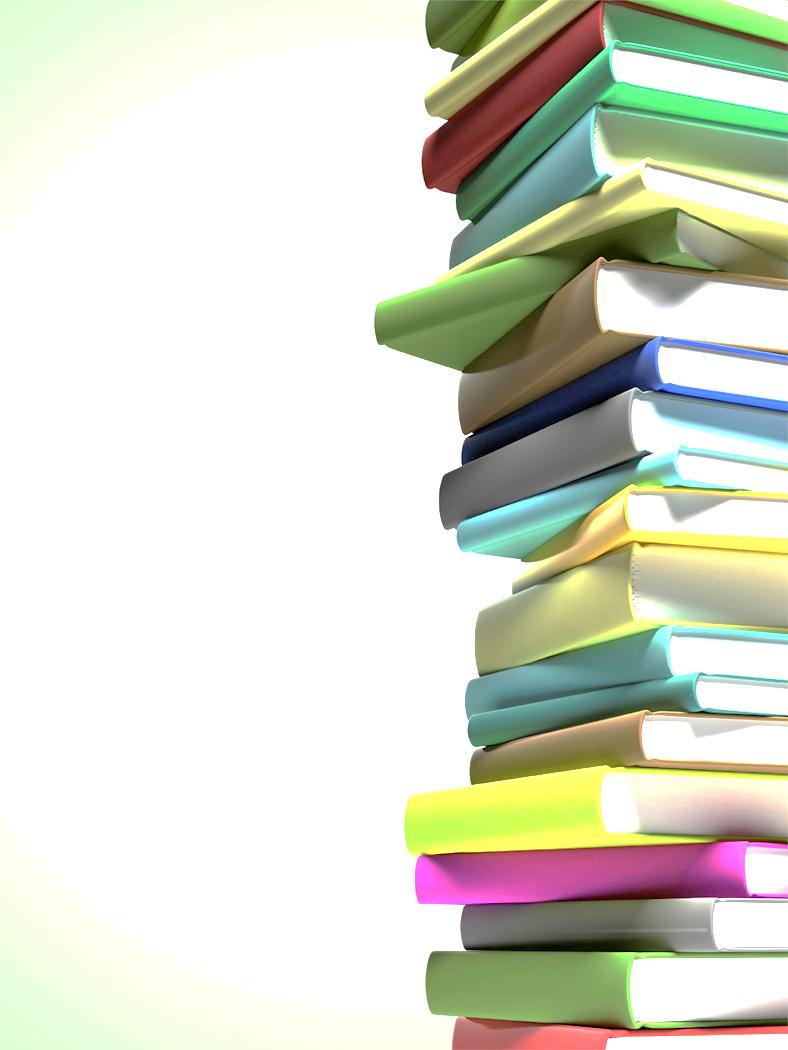 Classification of Functions and Forms
Form: Past perfect 
 
Examples:
1. Once upon a time there lived a very lazy bear that had lots of money and lots of land. His father had been a hard worker and a smart business bear, and he had given all of his wealth to his son. 
2. Not far from the road lived a hare. Although Hare was clever, he sometimes got into trouble. He had once owned land, too, but now he had nothing. He had lost a risky bet with a tortoise and had sold all of his land to Bear to pay off the debt. 
 
Example of sentence frame:________went_________________. 	    ____________had left_______________.(subject) (verb past) (complement) 	    (subject)(aux had) (V-pp)(complement)
1st sentence in the past		    2nd sentence in the past perfect
 
Source: Literacy by Design (Grade 1). Comprehensive Teacher’s Guide, p. 372
(For further details on past perfect, see p. 18 of Azar’s book)
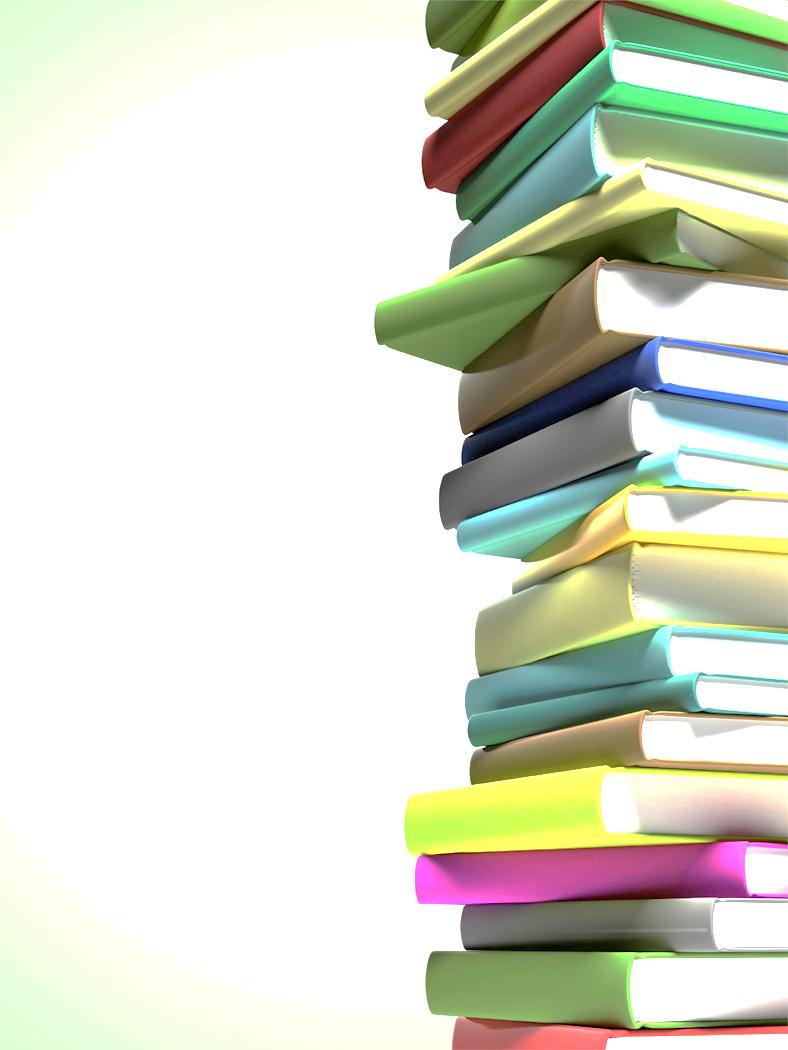 Classification of Functions and Forms
Form: Imperatives
 
Examples:
Gather a variety of books and other materials so you have choices.
Find a good reading location and remain there for the whole workshop. 
Be quiet and help your classmates concentrate like you always do. 
 
Example of sentence frame:                              ______________________________________________(Verb-base form) 



Source: Literacy by Design (Grade 5). Comprehensive Teacher’s Guide, p. 39)
(For further details on imperatives, see p. 67 (s) of Azar’s book)
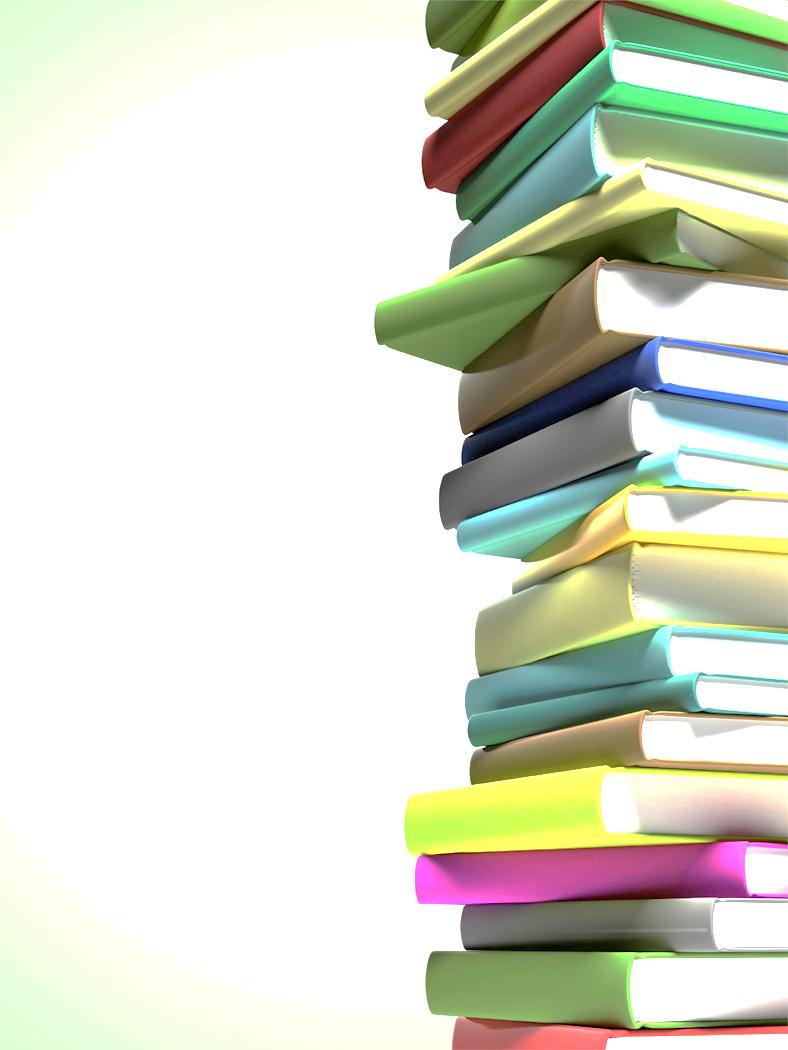 Classification of Functions and Forms
Form: Present Progressive 
 
Examples:
 “Look,” said Glashka’s grandmother. “See how the whales are taking turns, how they give the younger ones extra time for air.”
“And we can’t stay beyond tomorrow because the channel is starting to refreeze!”
 
Example of sentence frame:___________________is starting___________________________________(subject) (aux BE-present) (main verb-ING) (complement) 
 
Source: Literacy by Design (Grade 3). Comprehensive Teacher’s Guide, p. 45)
 
(For further details on present progressive, see p. 7 of Azar’s book)
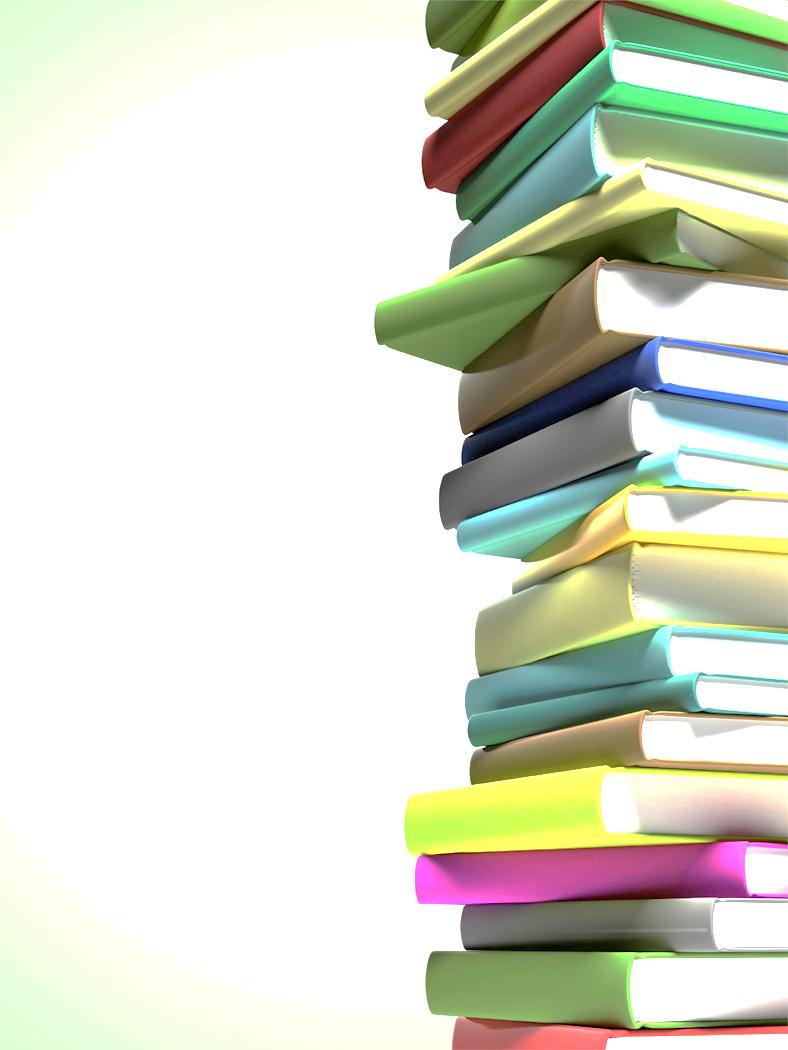 Classification of Functions and Forms
Form: Past Progressive 
 
Examples:
A strange feeling swept over Johnny. His head was spinning, and his stomach as well. That is why he went to bed to rest.
It was dangerous to cross the ocean in mid-winter, but time was pressing. 
 
Example of sentence frame:______________was spinning_______________________________(subject) (aux BE-past) (main verb-ING) (complement)
 
Source: Literacy by Design (Grade 5). Comprehensive Teacher’s Guide, p. 11)
 
 
(For further details on past progressive, see p. 7 of Azar’s book)
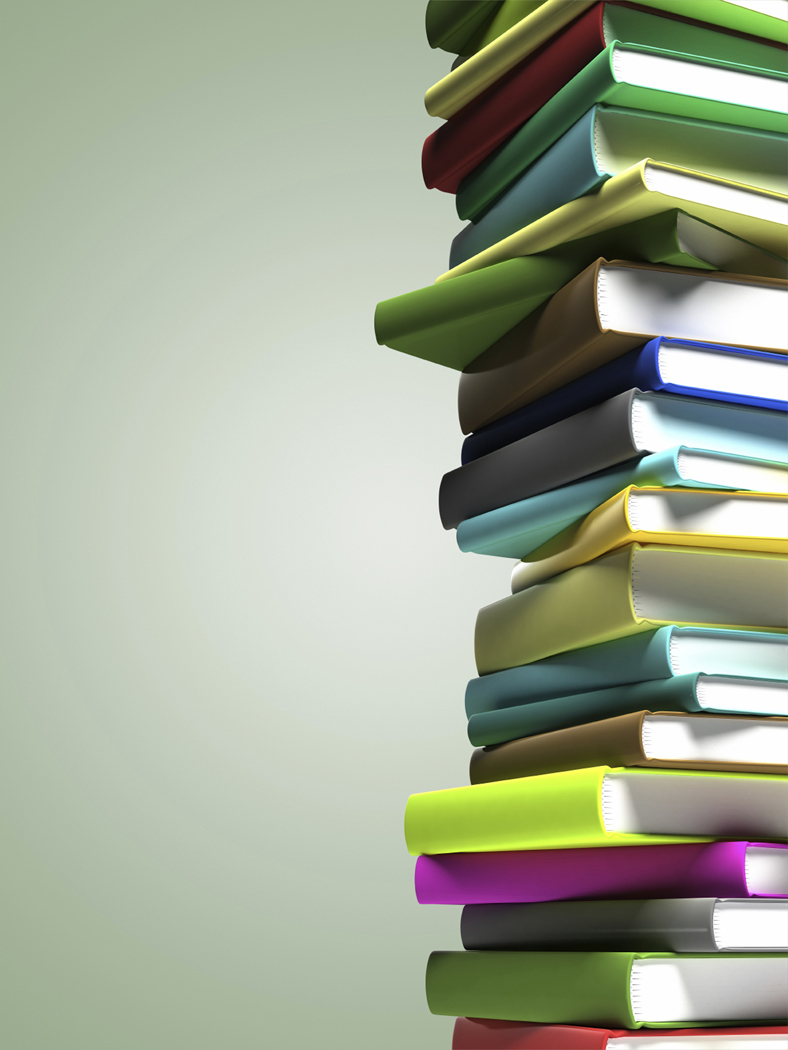 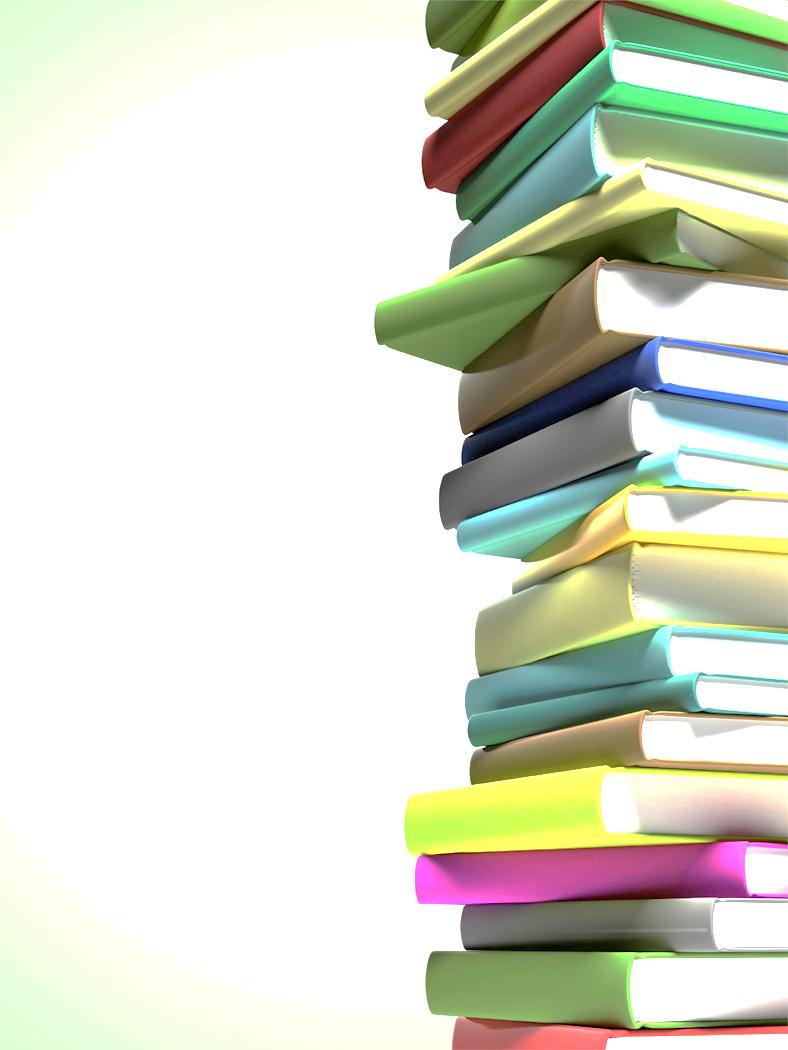 Contextualized ELD Instruction
ELD
Content
Teach new language
Recycle/review/practice familiar content
Use ELP standards to guide instruction
Forms and Functions
Differentiated instruction according to proficiency levels of ELL students
Teach new content
Recycle/review/practice familiar language
Use content standards to guide instruction
Literacy, Science, Social Studies, Math
“Sheltered strategies” used to make content accessible
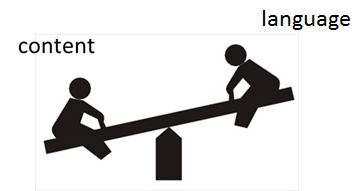 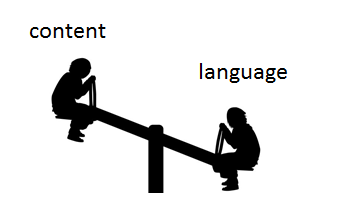 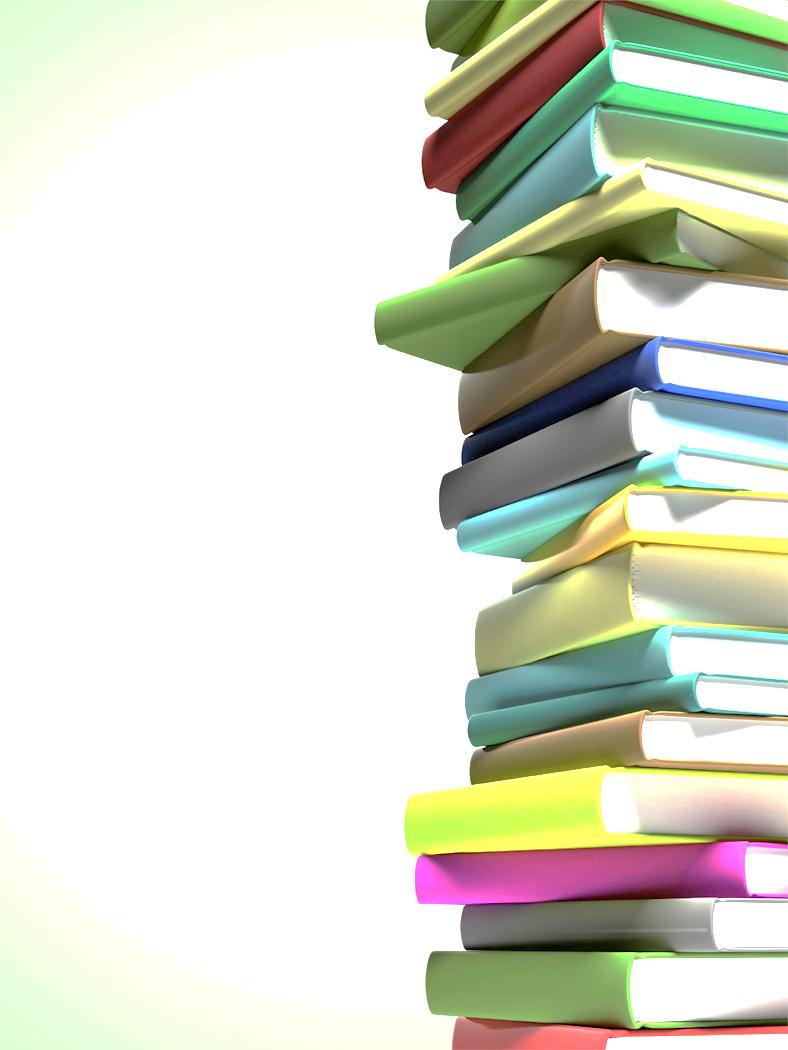 Read the quote from the article
What are the implications from this quote for you as a teacher in each classroom context?
ELD
Content
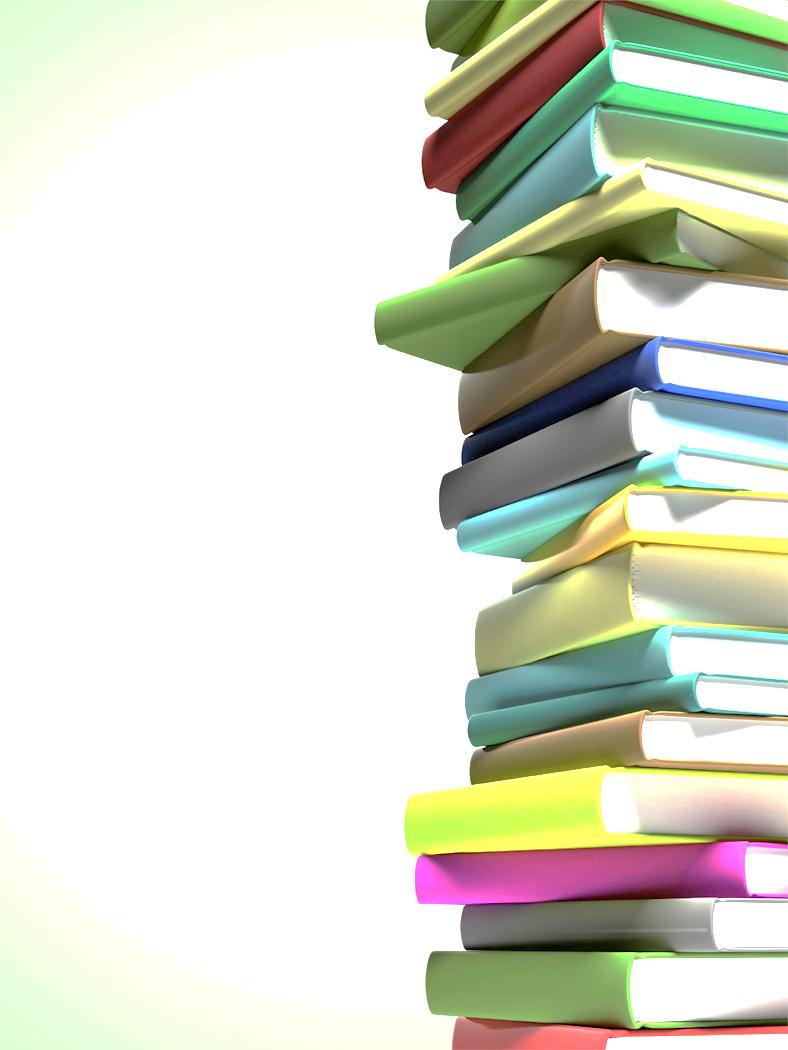 Possible class formats…
ELLs receive ELD instruction
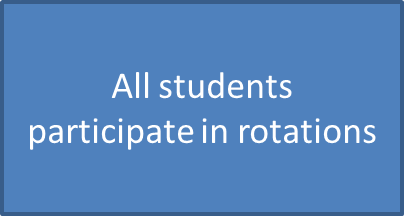 All other students continue literacy rotations
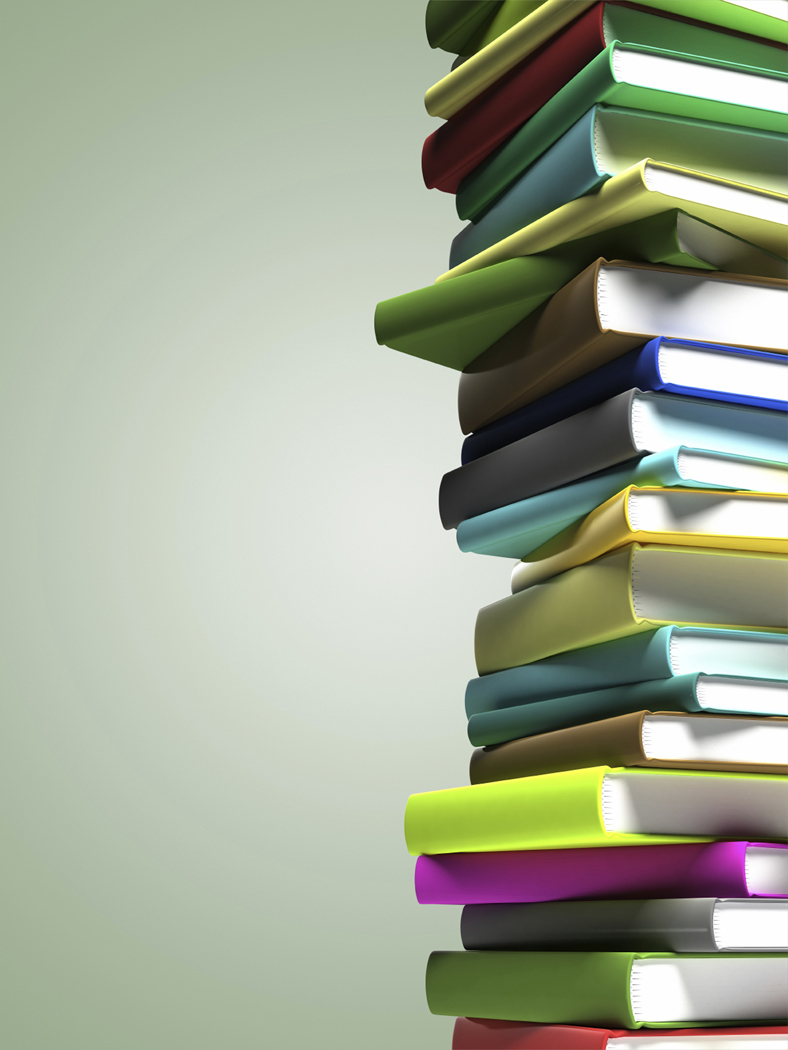 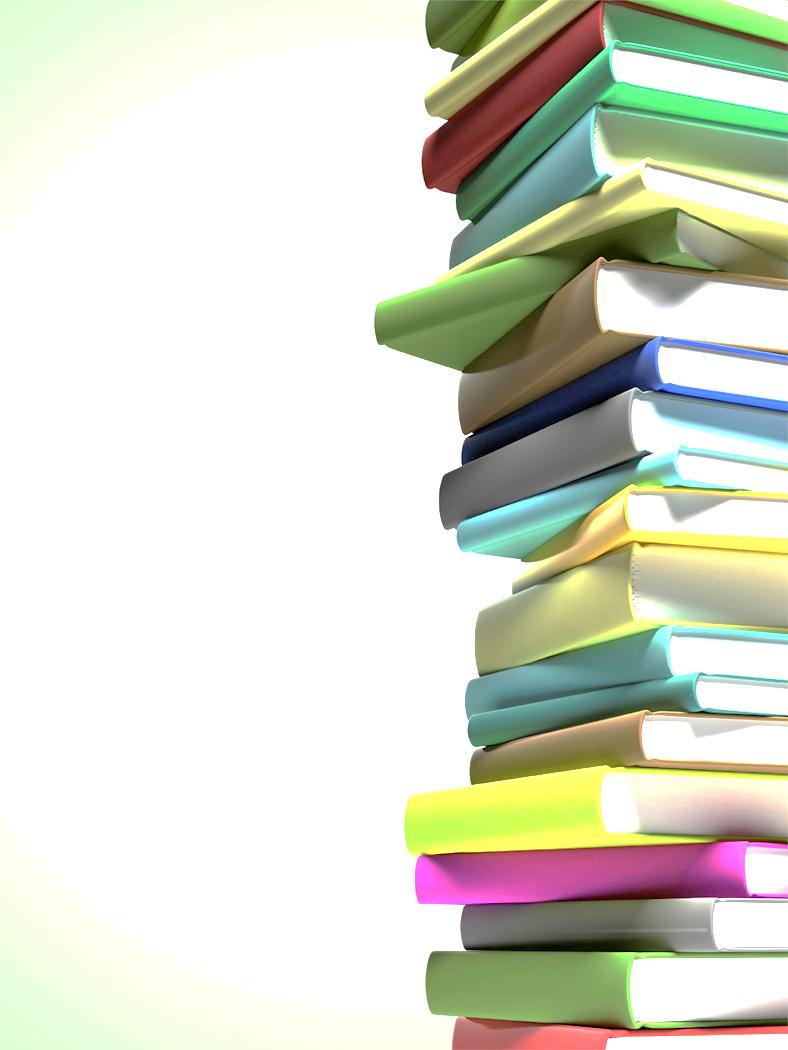 Lesson planning for contextualized ELD
My class: Grade 1-2, 22 Students total, with 7 ELLs
				ELLs: 3 Adv, 3 Inter, 2 Begin
My Content Theme: Neighborhoods
My literacy block lesson plan For Tuesday, April 16:
	8:40   Class discussion based on prior reading topic
	8:50   Choice of Word Work or Read to Self
	9:10   Focus lesson on sound/spelling/reading
	9:20   Partner Read (practice reading strategy)
	9:40   Group sharing about reading strategy 
	9:45   Focus lesson on punctuation 
	10:00 Writing (journal based on yesterday’s reading)
	10:30 Content lesson 
	11:00 Lunch
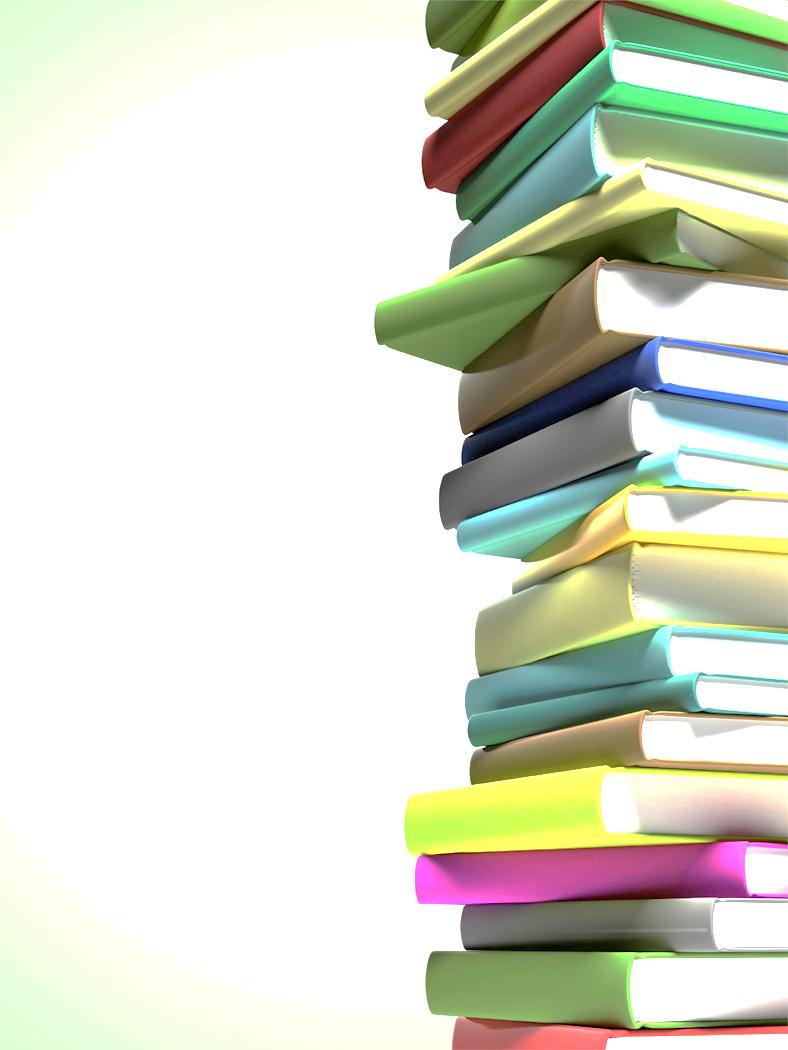 Lesson planning for contextualized ELD
My class: Grade 1-2, 22 Students total, with 7 ELLs
				ELLs: 3 Adv, 3 Inter, 2 Begin
My Content Theme: Neighborhoods
My literacy block lesson plan For Tuesday, April 16:

How I will incorporate ELD:
	1. Review my materials and tasks 
	2. Consult ELD curriculum map 
	3. Identify a suitable Function
	4. Begin filling out Function/Form chart	
	5. Review materials and tasks for specific Forms 
	6. Create ELL materials and/or tasks
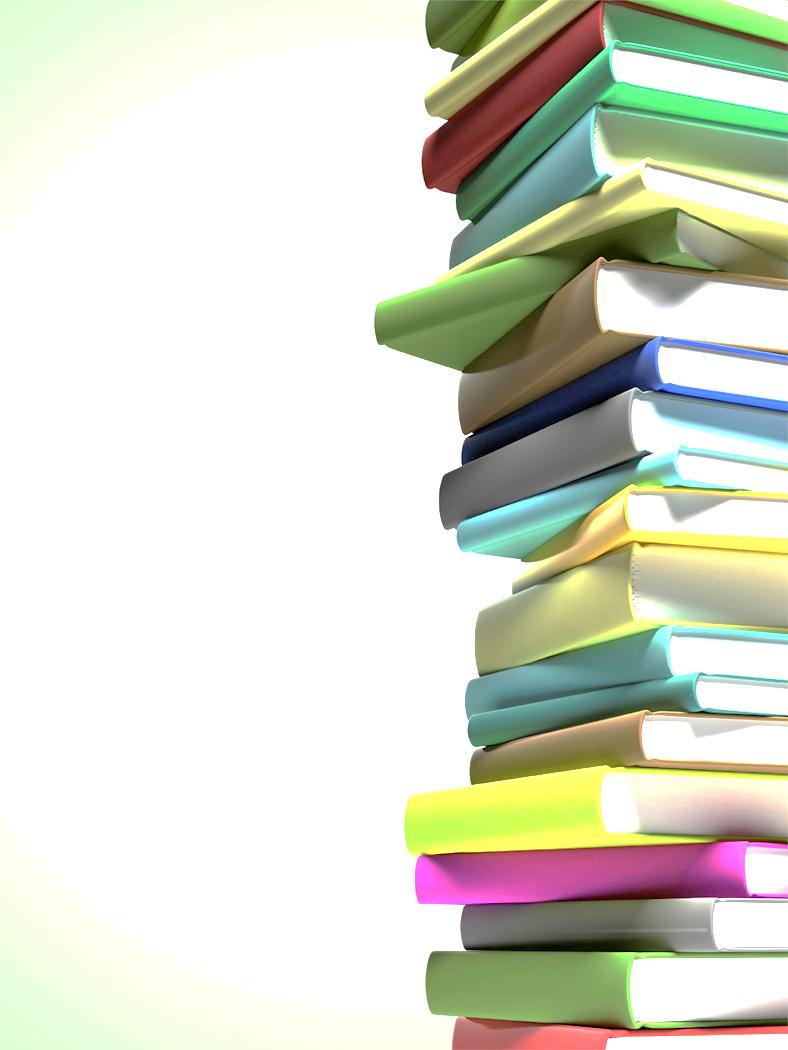 Lesson planning for contextualized ELD
My class: Grade 1-2, 22 Students total, with 7 ELLs
				ELLs: 3 Adv, 3 Inter, 2 Begin
My Content Theme: Neighborhoods
My literacy block lesson plan For Tuesday, April 16:

How I will incorporate ELD:
	1. Review my materials and tasks 
	2. Consult ELD curriculum map 
	3. Identify a suitable Function
	4. Begin filling out Function/Form chart	
	5. Review materials and tasks for specific Forms 
	6. Create ELL materials and/or tasks
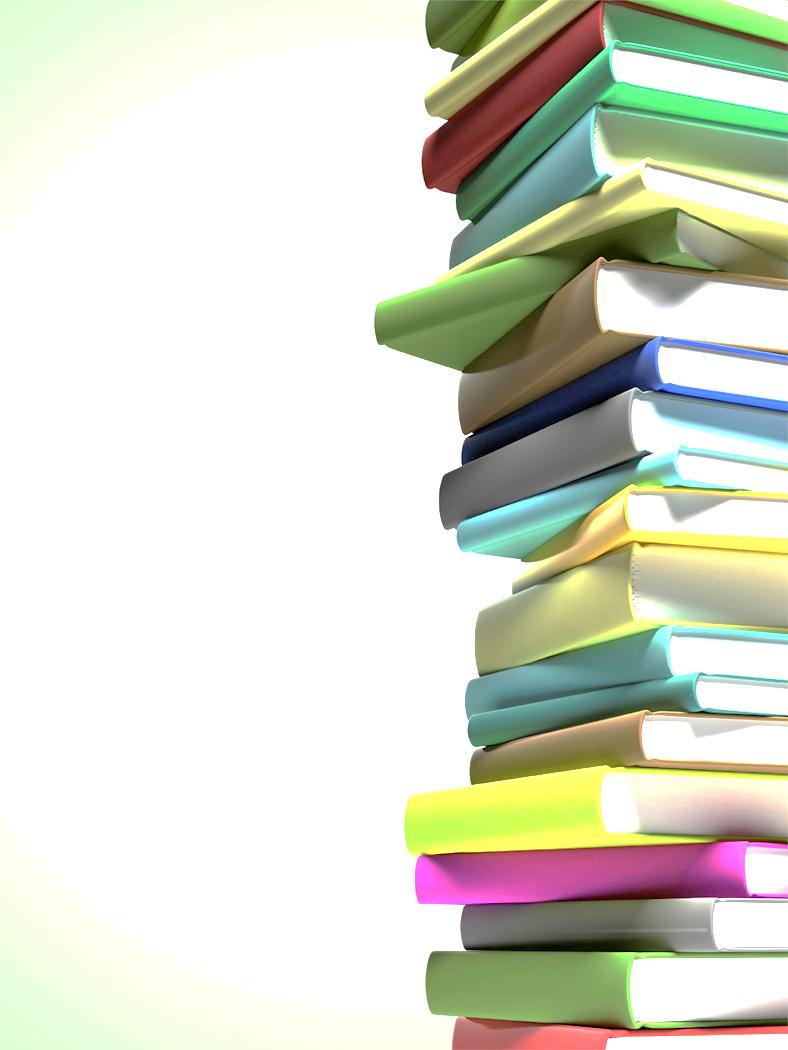 Yesterday we read…
A neighborhood is where you live, learn, grow up, play, and work. In your neighborhood you are surrounded by your family and friends. Each and every neighborhood is a special place. Yours might be in the mountains, along a coast, or somewhere in between. It may be part of a village, town, or big city. Neighborhoods around the world can look very different. Some neighborhoods have lots and lots of people in them, while others have only a small population. A neighborhood on a small island or high up on a mountain might only have a few people in it. Some neighborhoods are made up of a few buildings in a town or village, while others stretch for miles and miles and are part of a big city.
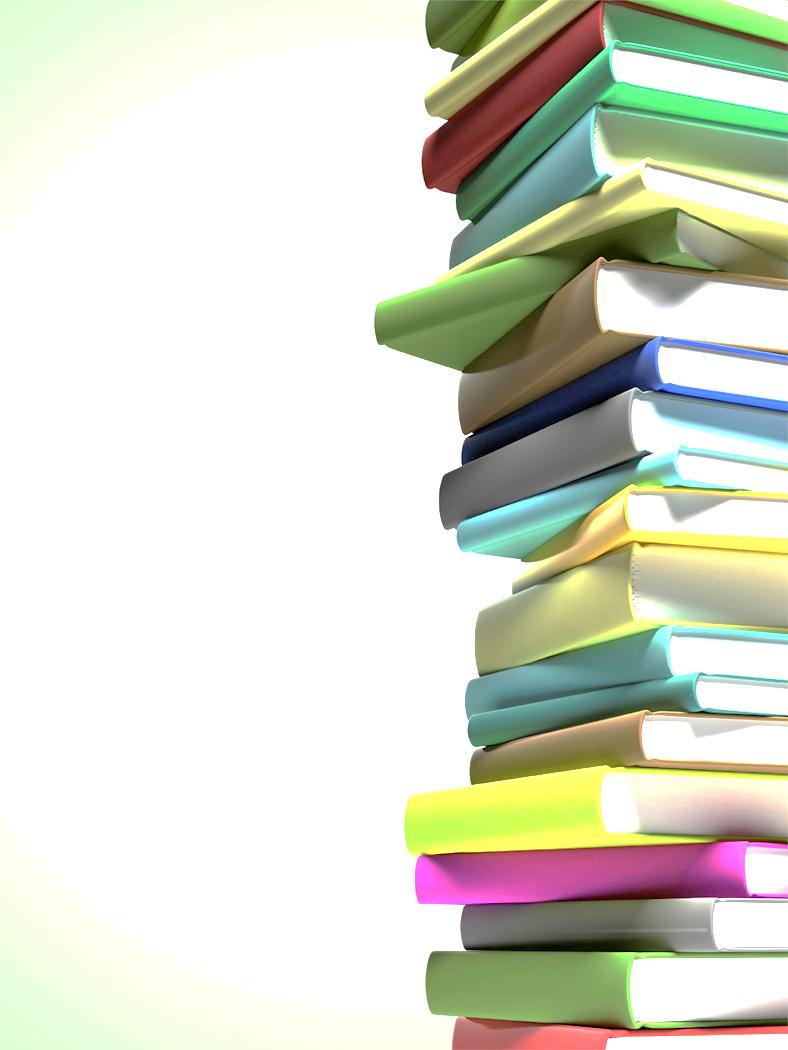 Lesson planning for contextualized ELD
My class: Grade 1-2, 22 Students total, with 7 ELLs
				ELLs: 3 Adv, 3 Inter, 2 Begin
My Content Theme: Neighborhoods
My literacy block lesson plan For Tuesday, April 16 :

How I will incorporate ELD:
	1. Review my materials and tasks 
	2. Consult ELD curriculum map 
	3. Identify a suitable Function
	4. Begin filling out Function/Form chart	
	5. Review materials and tasks for specific Forms 
	6. Create ELL materials and/or tasks
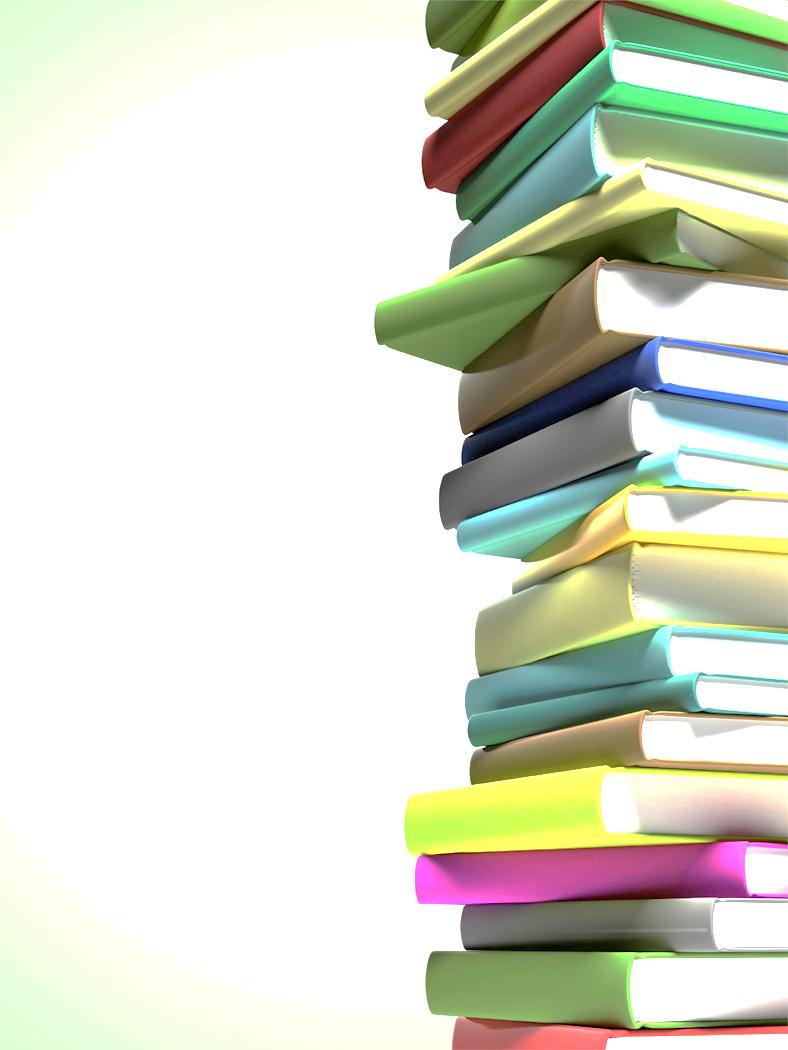 ELD Spring Curriculum Map
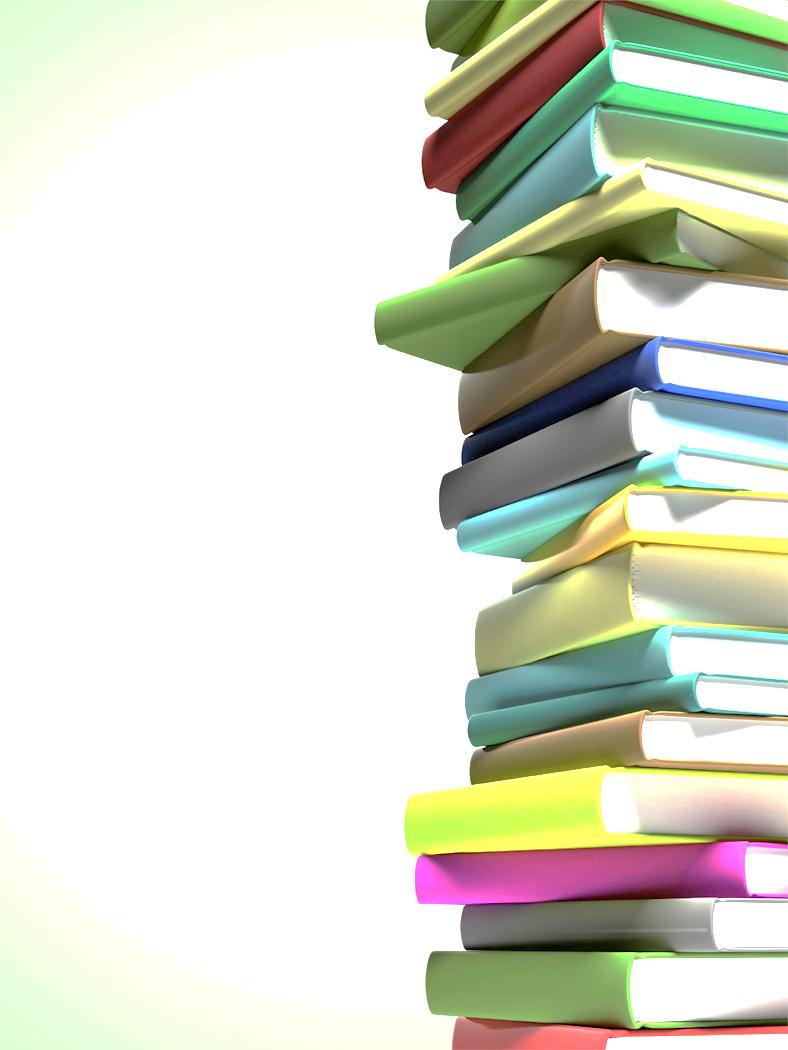 Lesson planning for contextualized ELD
My class: Grade 1-2, 22 Students total, with 7 ELLs
				ELLs: 3 Adv, 3 Inter, 2 Begin
My Content Theme: Neighborhoods
My literacy block lesson plan For Tuesday, April 16 :

How I will incorporate ELD:
	1. Review my materials and tasks 
	2. Consult ELD curriculum map 
	3. Identify a suitable Function
	4. Begin filling out Function/Form chart	
	5. Review materials and tasks for specific Forms 
	6. Create ELL materials and/or tasks
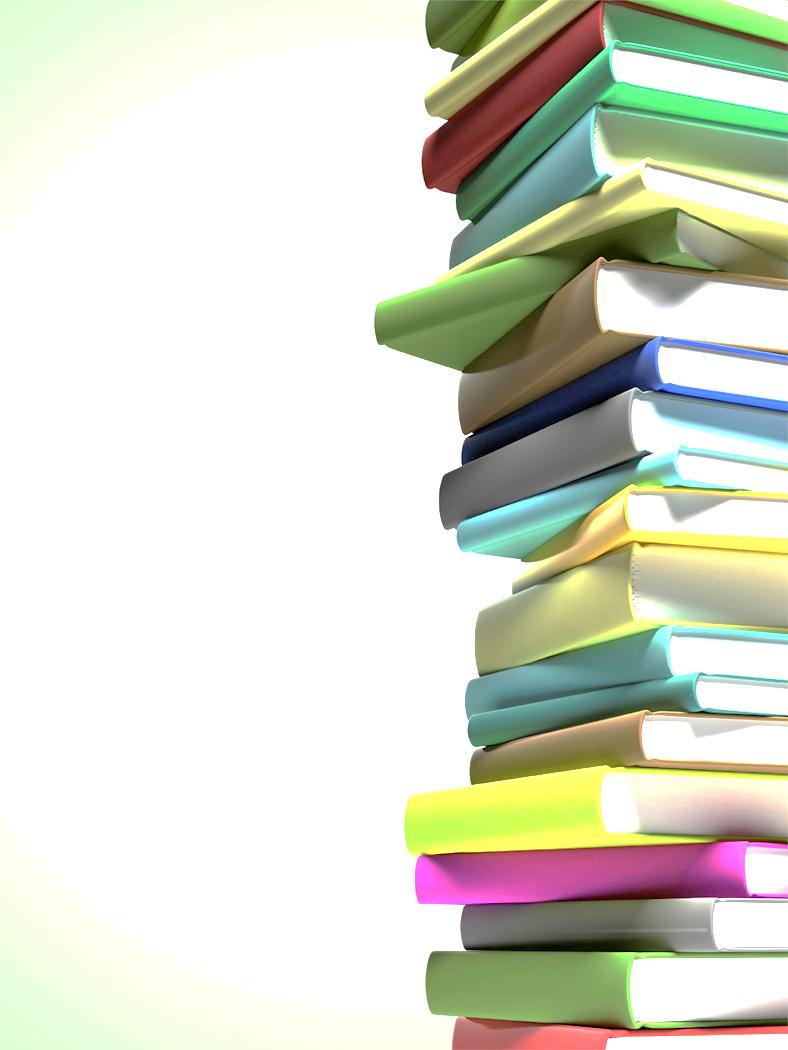 Classification of Language Functions and Forms
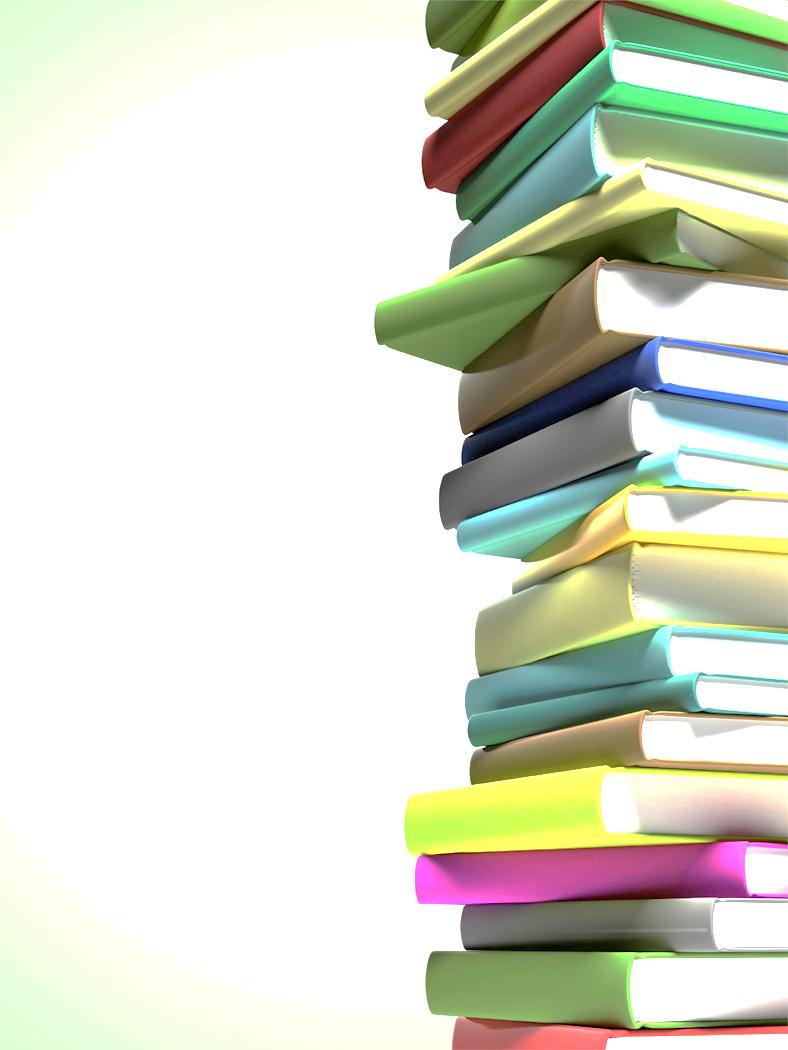 Classification of Language Functions and Forms
Compare and Contrast
“Neighbor-hoods”
1st-2nd
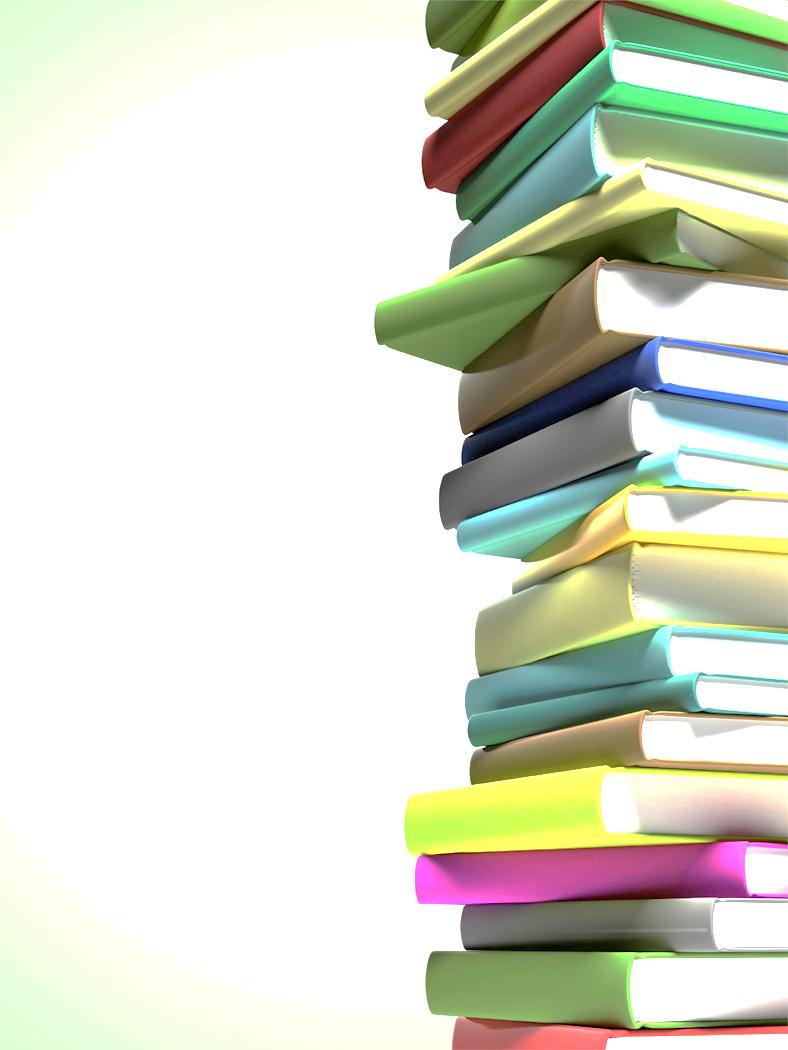 Lesson planning for contextualized ELD
My class: Grade 1-2, 22 Students total, with 7 ELLs
				ELLs: 3 Adv, 3 Inter, 2 Begin
My Content Theme: Neighborhoods
My literacy block lesson plan For Tuesday, April 16 :

How I will incorporate ELD:
	1. Review my materials and tasks 
	2. Consult ELD curriculum map 
	3. Identify a suitable Function
	4. Begin filling out Function/Form chart	
	5. Review materials and tasks for specific Forms 
	6. Create ELL materials and/or tasks
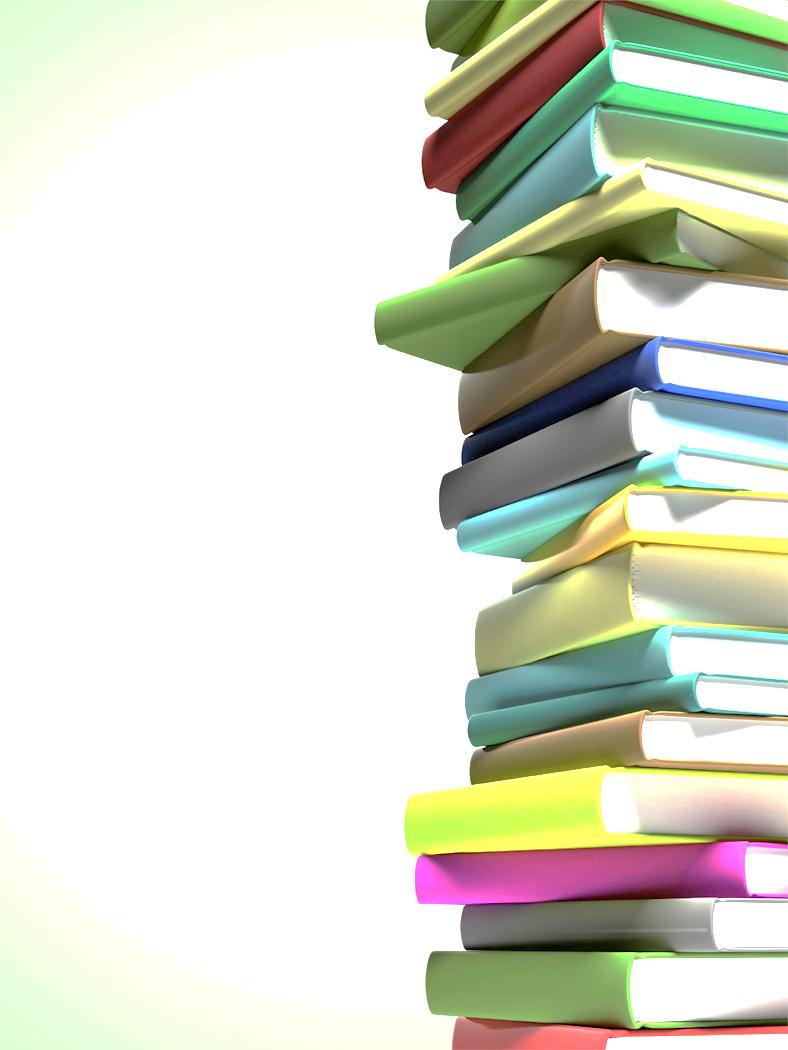 ELD Spring Curriculum Map
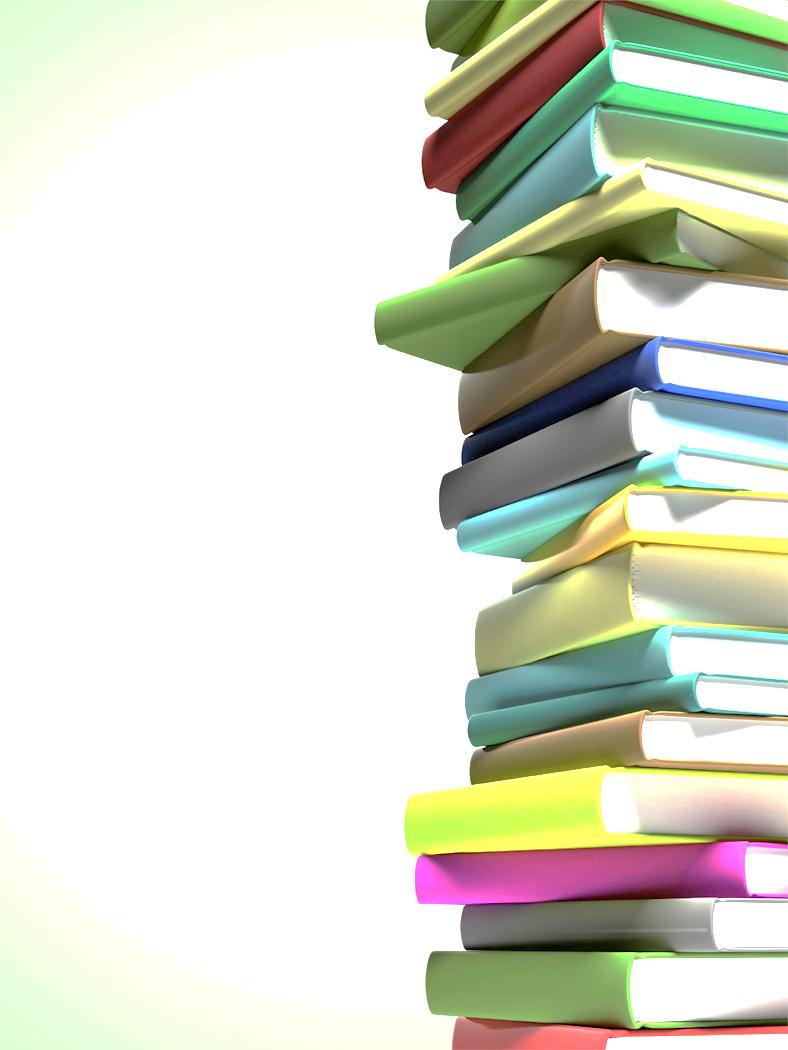 Dutro: Beginning level; Describe, Compare & Contrast
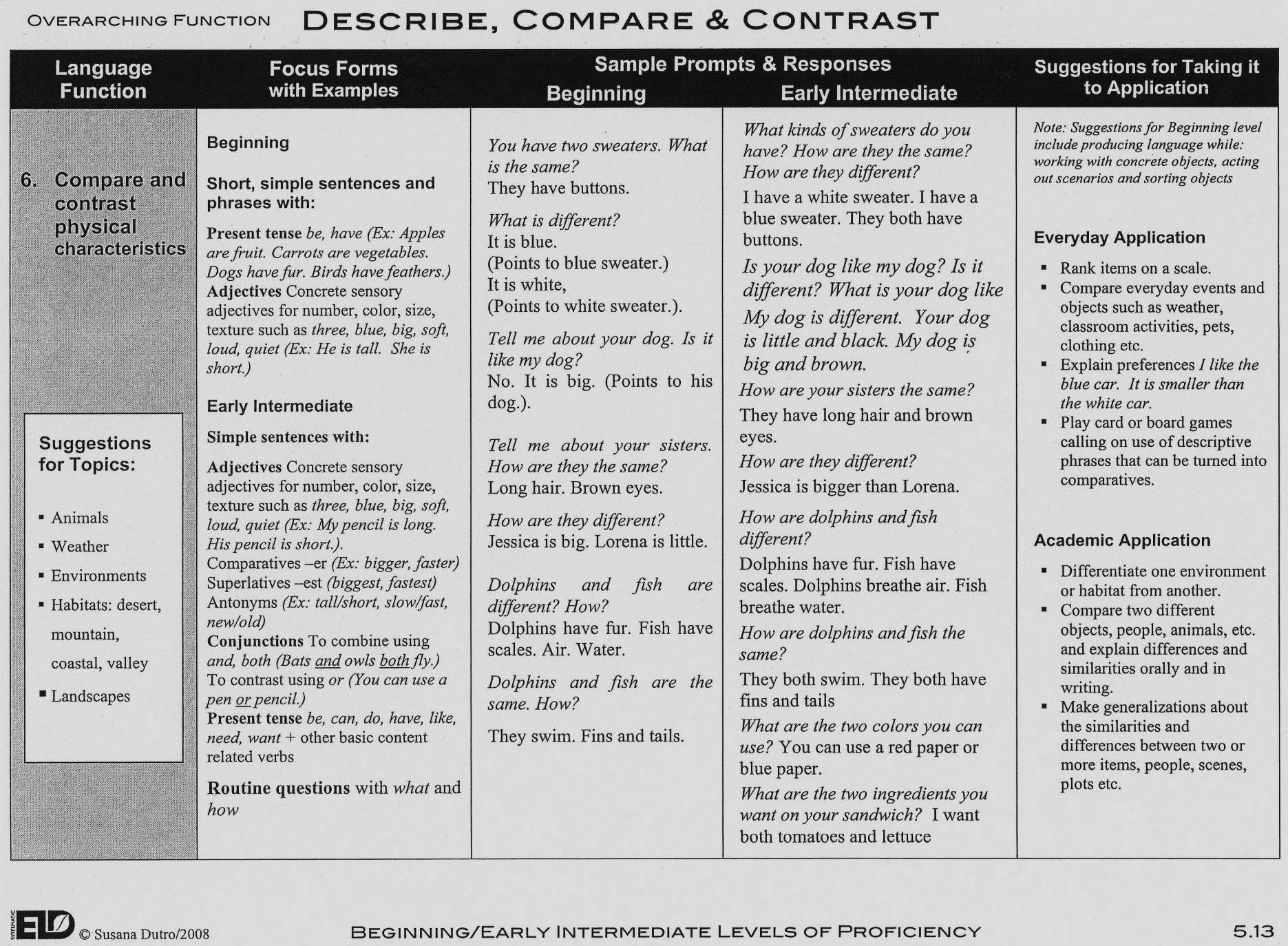 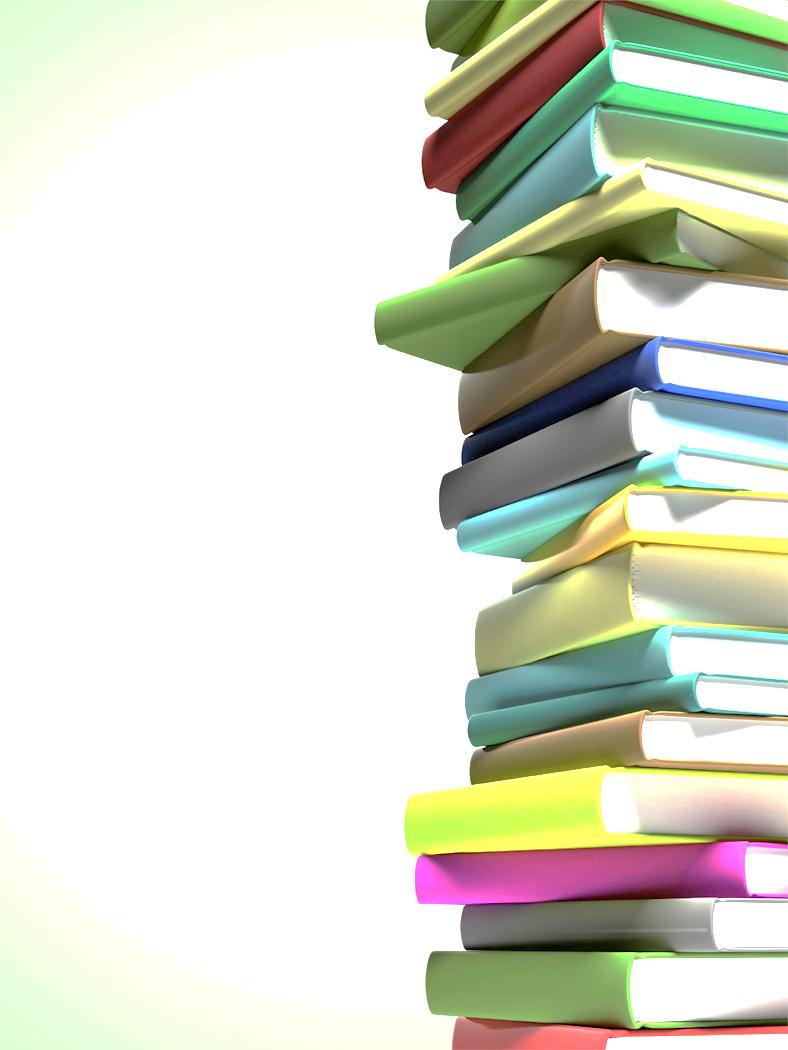 My Materials
A neighborhood is where you live, learn, grow up, play, and work. In your neighborhood you are surrounded by your family and friends. Each and every neighborhood is a special place. Yours might be in the mountains, along a coast, or somewhere in between. It may be part of a village, town, or big city. Neighborhoods around the world can look very different. Some neighborhoods have lots and lots of people in them, while others have only a small population. A neighborhood on a small island or high up on a mountain might only have a few people in it. Some neighborhoods are made up of a few buildings in a town or village, while others stretch for miles and miles and are part of a big city.
The text my students read doesn’t contain the Form, but our discussion and their writing will.
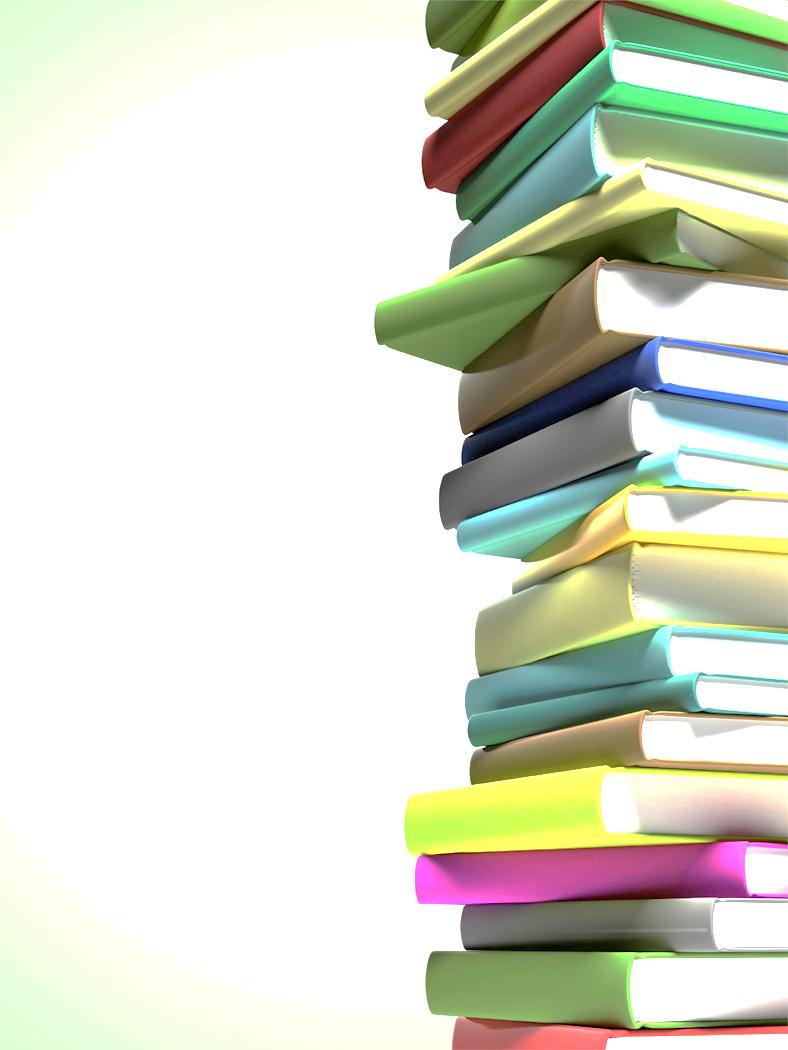 Classification of Language Functions and Forms
Compare and Contrast
“Categorizing Things”
1st-2nd
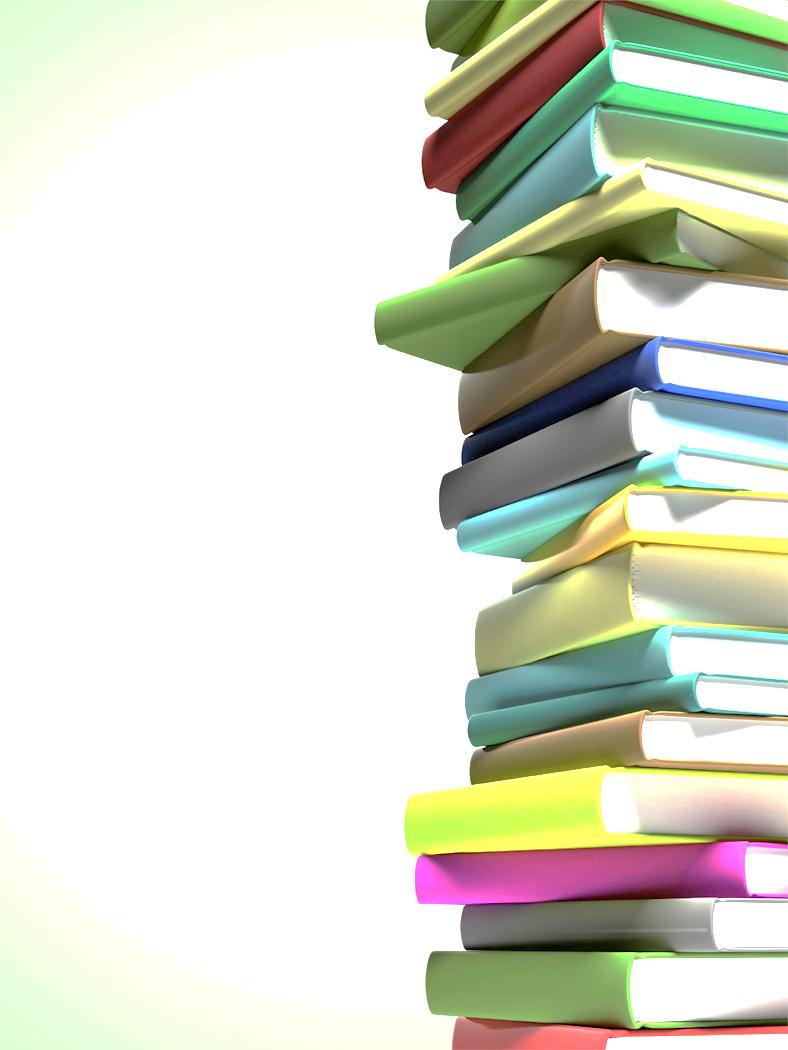 Lesson planning for contextualized ELD
My class: Grade 1-2, 22 Students total, with 7 ELLs
				ELLs: 3 Adv, 3 Inter, 2 Begin
My Content Theme: Neighborhoods
My literacy block lesson plan For Tuesday, April 16 :

How I will incorporate ELD:
	1. Review my materials and tasks 
	2. Consult ELD curriculum map 
	3. Identify a suitable Function
	4. Begin filling out Function/Form chart	
	5. Review materials and tasks for specific Forms 
	6. Create ELL materials and/or tasks
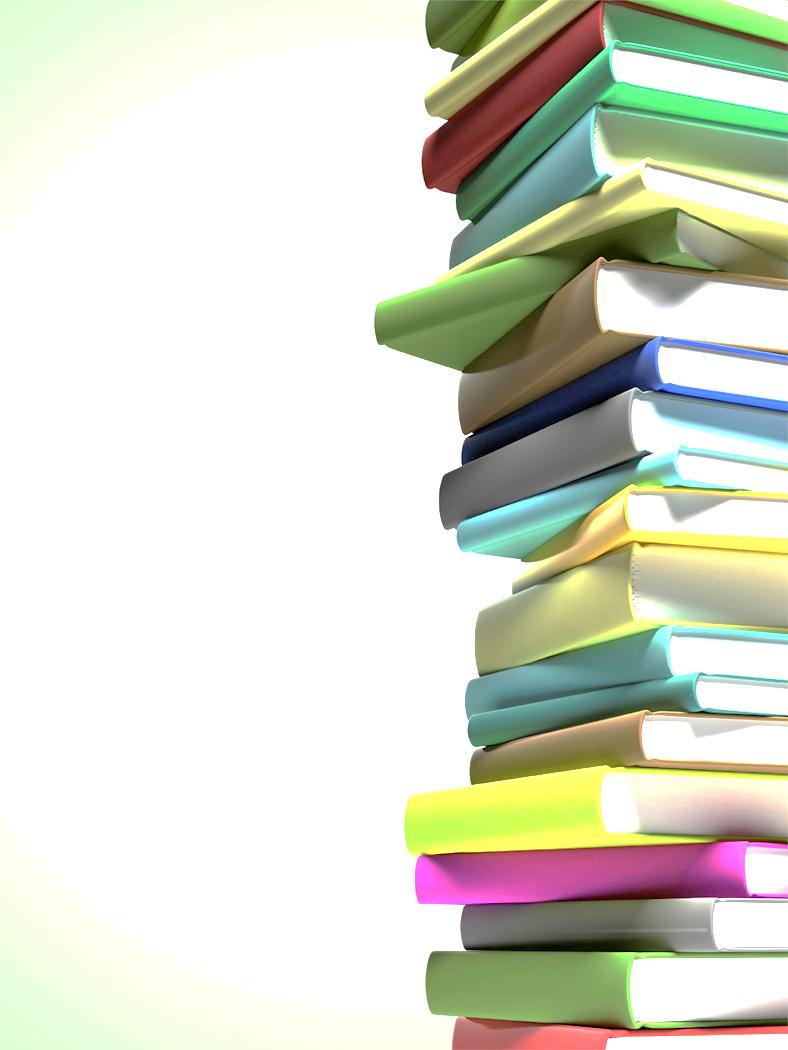 Create ELL materials and/or tasks
Theme: Neighborhoods
Function: Comparison and Contrast
Beginning Form: Conjunctions: and, both

While other students are working on their tasks, my 2 beginning level ELLs will work together to fill out a comparison and contrast chart based on the reading.
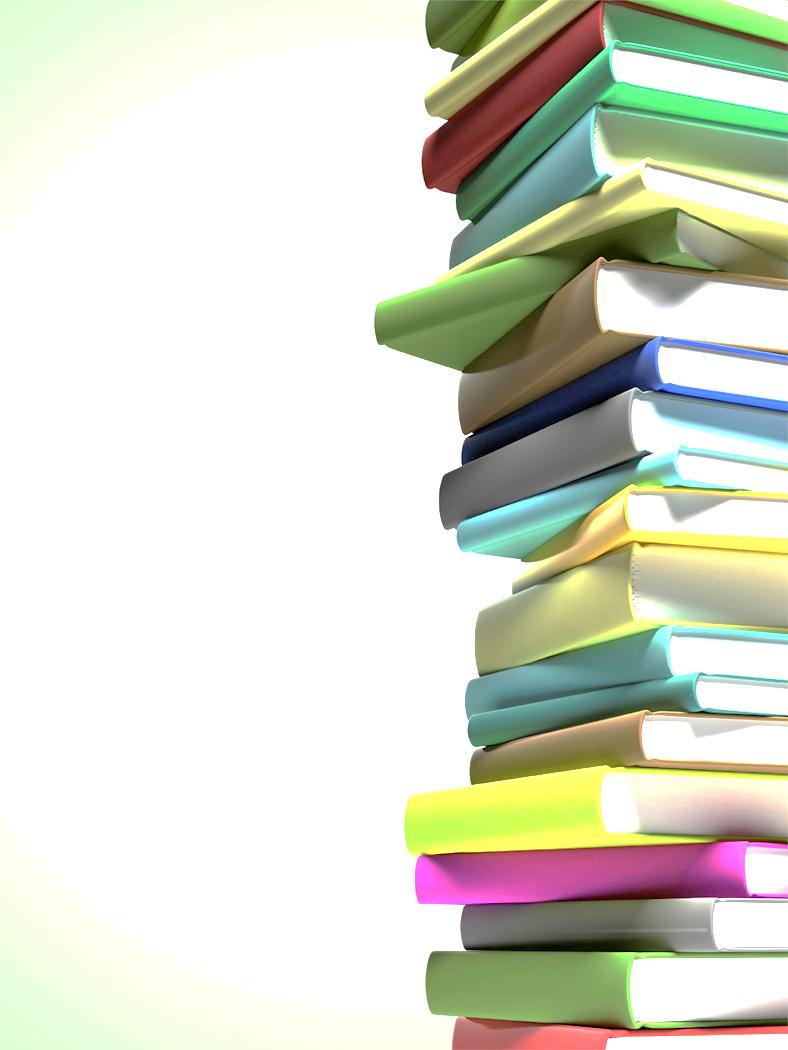 Create ELL materials and/or tasks
Student A
Small neighborhoods and big neighborhoods both have families in them.
Small neighborhoods have few people but big neighborhoods have many people.
Ask your partner:
What do small neighborhoods and big neighborhoods both have?
What do small neighborhoods have but big neighborhoods do not?
Student B
Small neighborhoods and big neighborhoods both have friends in them. 
Small neighborhoods have few houses and apartments but big neighborhoods have many.
Ask your partner:
What do small neighborhoods and big neighborhoods both have?
What do small neighborhoods have but big neighborhoods do not have?
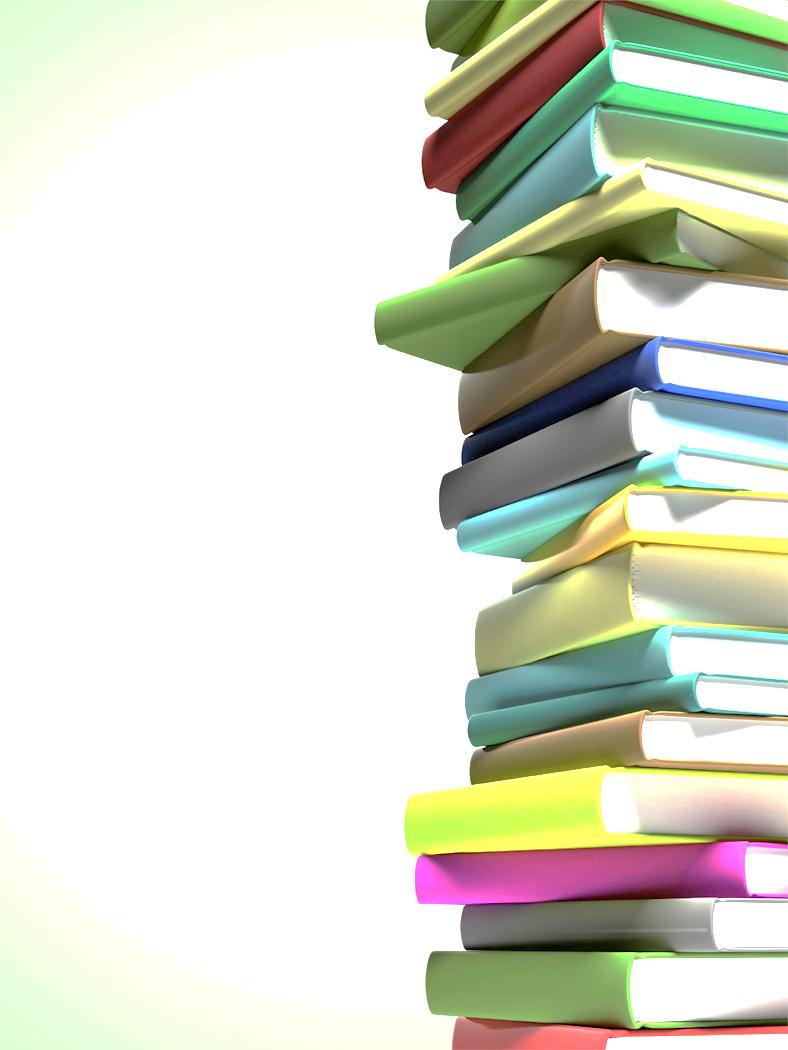 Create ELL materials and/or tasks
Theme: Neighborhoods
Function: Comparison and Contrast
Beginning Form: Conjunctions: and, both

While other students are working on their tasks, my 2 beginning level ELLs will work together to fill out a comparison and contrast chart based on the reading.
After they work together to fill out the chart, they should write in their journals: 
“How is your house similar to and different from school?” 
Use the words and, both, and but at least one time each.
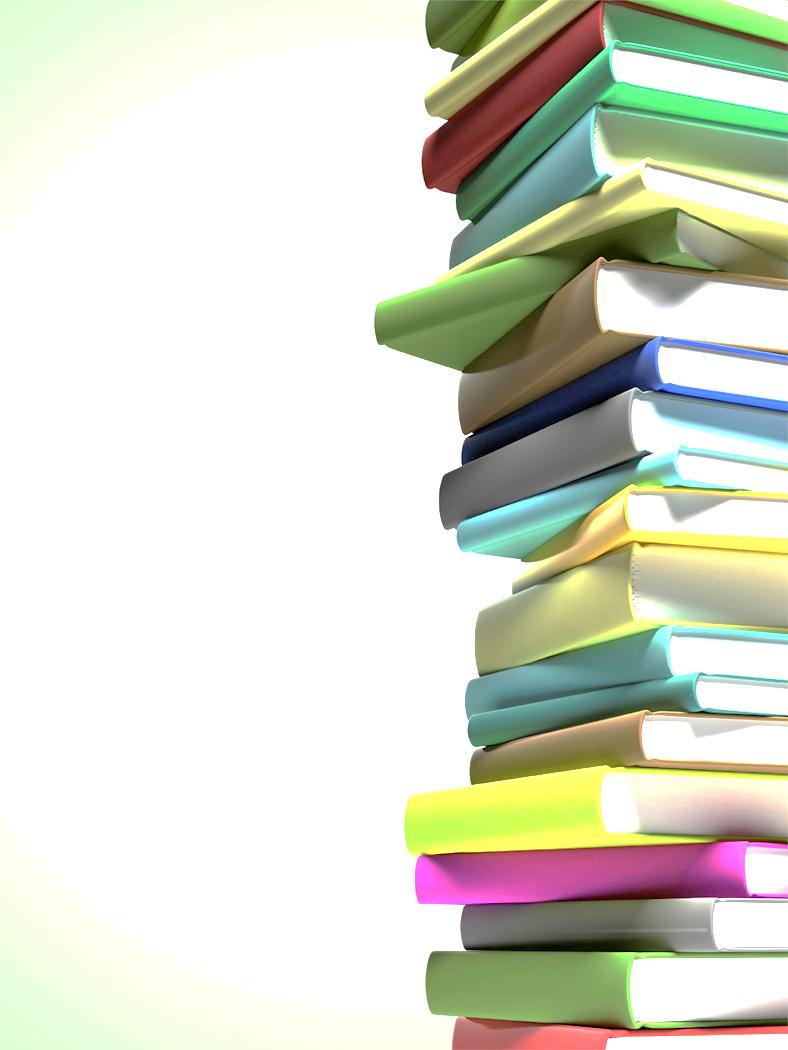 Classification of Language Functions and Forms
Compare and Contrast
“Categorizing Things”
1st-2nd
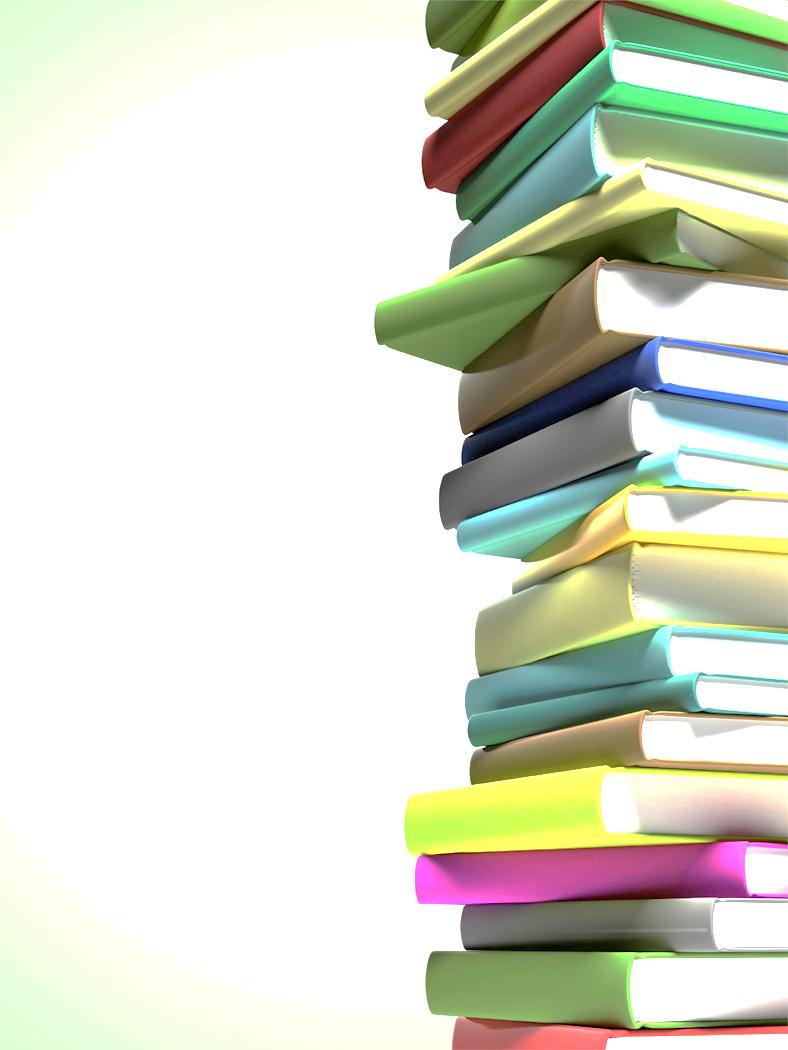 ELD Spring Curriculum Map
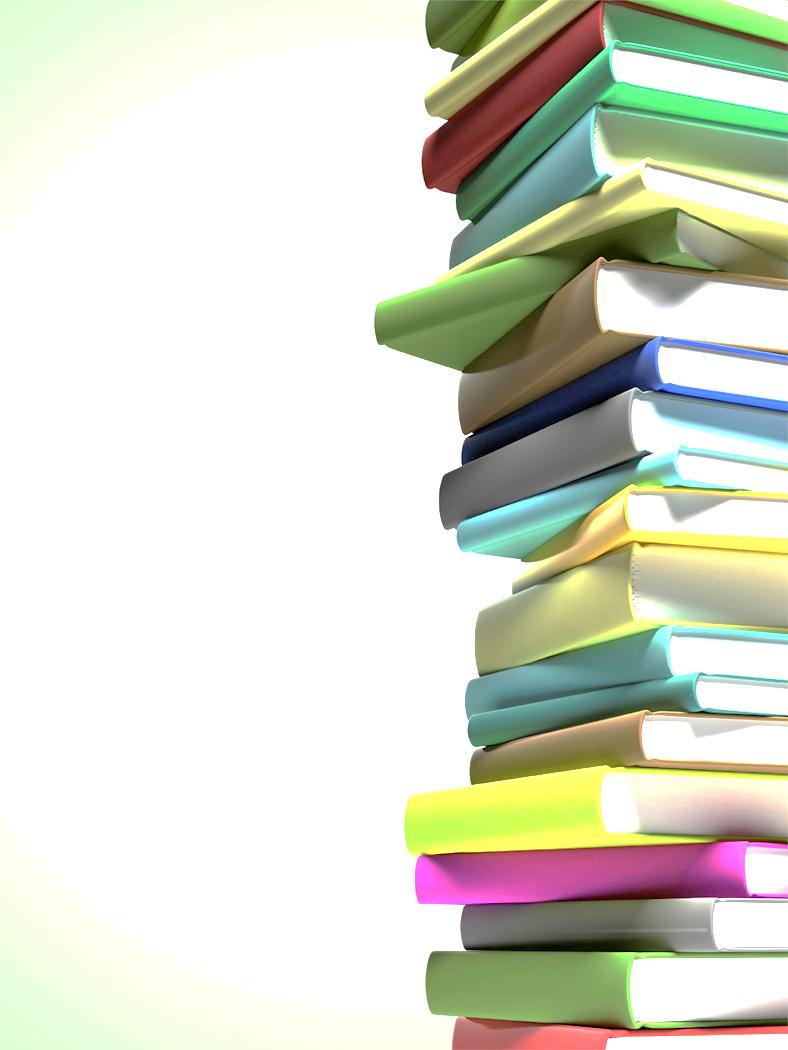 My Materials
A neighborhood is where you live, learn, grow up, play, and work. In your neighborhood you are surrounded by your family and friends. Each and every neighborhood is a special place. Yours might be in the mountains, along a coast, or somewhere in between. It may be part of a village, town, or big city. Neighborhoods around the world can look very different. Some neighborhoods have lots and lots of people in them, while others have only a small population. A neighborhood on a small island or high up on a mountain might only have a few people in it. Some neighborhoods are made up of a few buildings in a town or village, while others stretch for miles and miles and are part of a big city.
The text my students read contains one Form, but our discussion and their writing can include more.
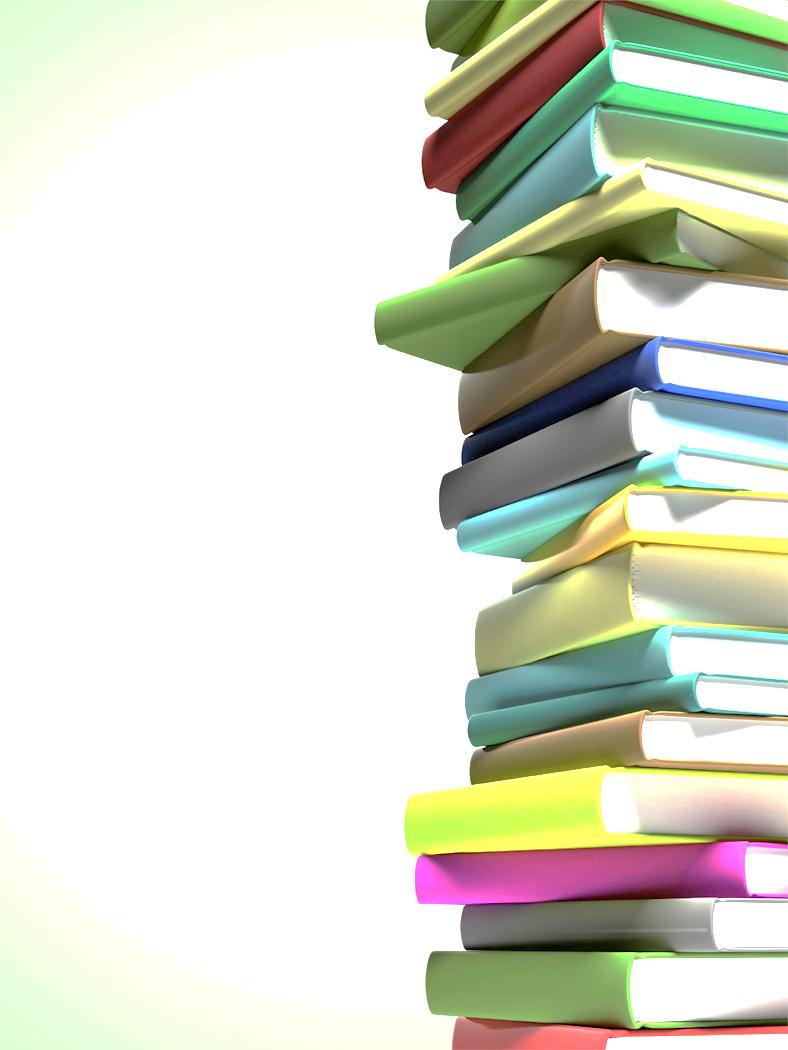 Classification of Language Functions and Forms
Compare and Contrast
“Categorizing Things”
1st-2nd
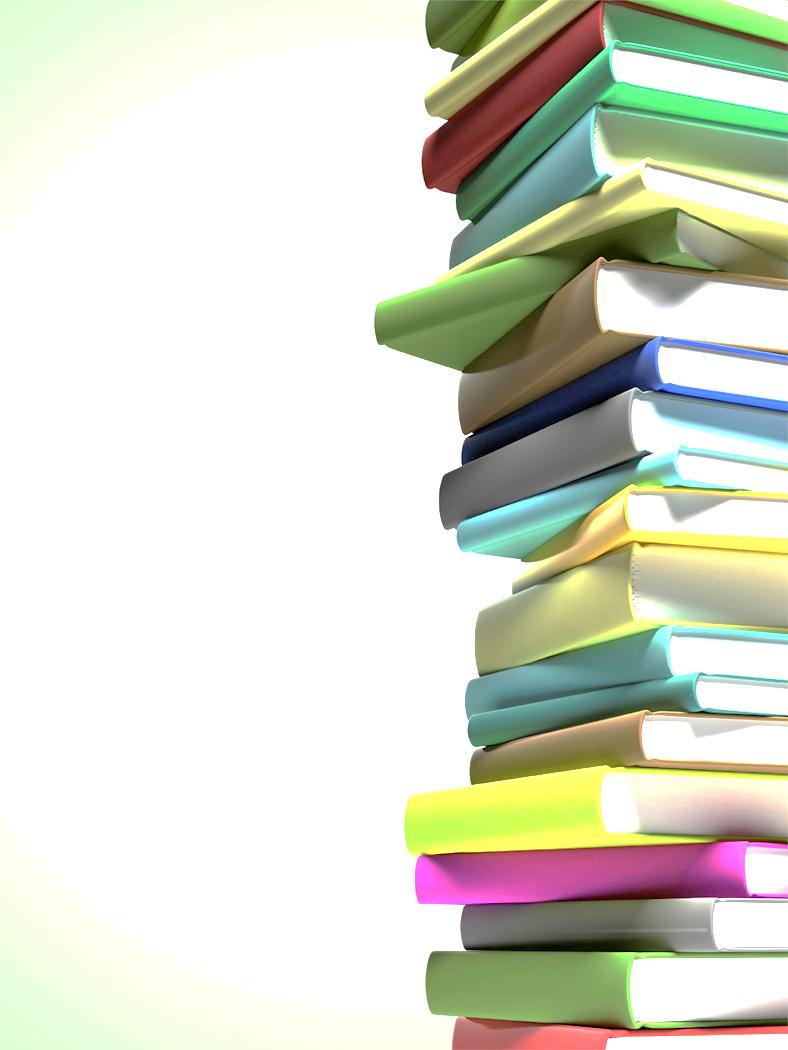 Lesson planning for contextualized ELD
My class: Grade 1-2, 22 Students total, with 7 ELLs
				ELLs: 3 Adv, 3 Inter, 2 Begin
My Content Theme: Neighborhoods
My literacy block lesson plan For Tuesday, April 16 :

How I will incorporate ELD:
	1. Review my materials and tasks 
	2. Consult ELD curriculum map 
	3. Identify a suitable Function
	4. Begin filling out Function/Form chart	
	5. Review materials and tasks for specific Forms 
	6. Create ELL materials and/or tasks
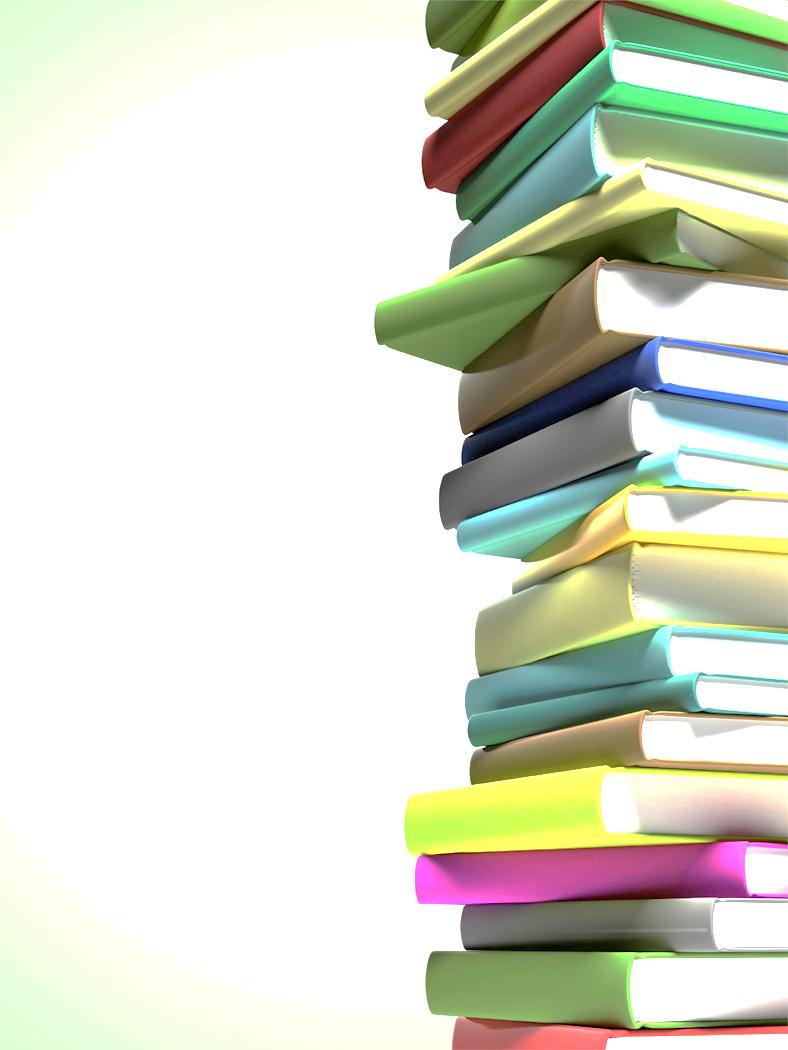 Create ELL materials and/or tasks
Theme: Neighborhoods
Function: Comparison and Contrast
Intermediate Form: Conjunctions: both, but, while, however

While other students are working on their tasks, my 3 intermediate level ELLs will work together to fill out a contrast chart based on the reading.
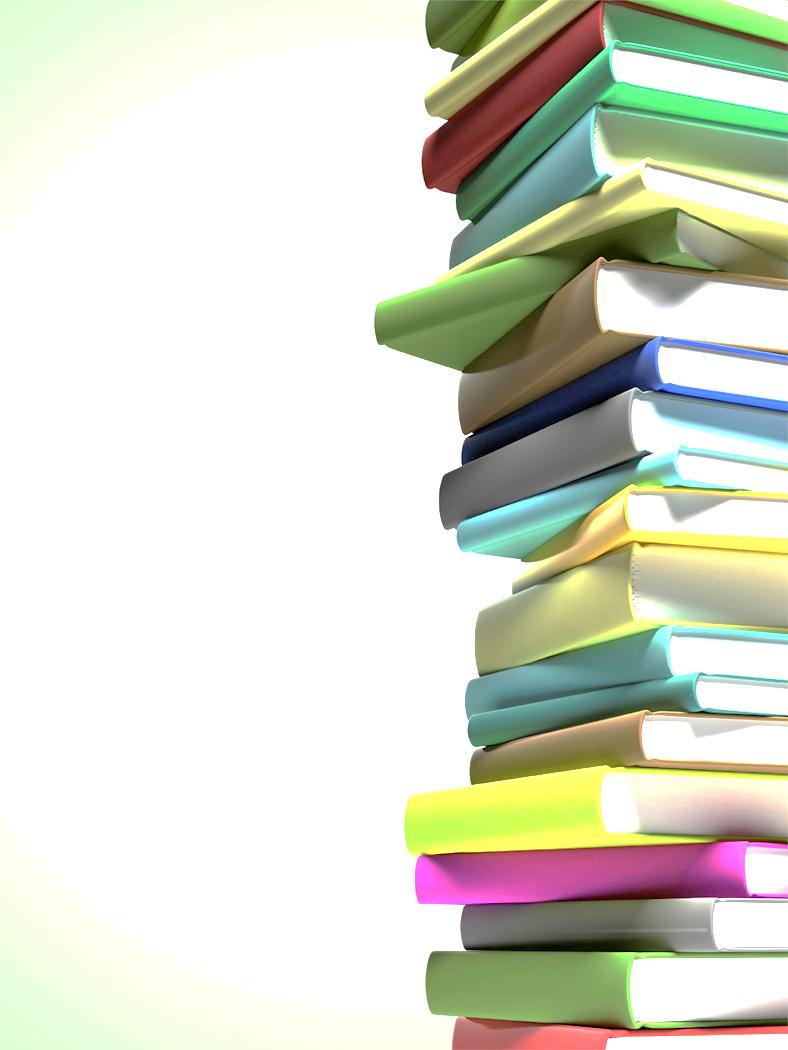 Create ELL materials and/or tasks
Student A
Small neighborhoods have a small population; however big ones have a large population.  Small neighborhoods have a few buildings while big ones have miles of streets.
Ask your partner: How are small neighborhoods different from big ones?
Student B
Small neighborhoods have few houses and apartments; however big ones have many.  Small neighborhoods are part of villages or towns while big ones are part of large cities.
Ask your partner: How are small neighborhoods different from big ones?
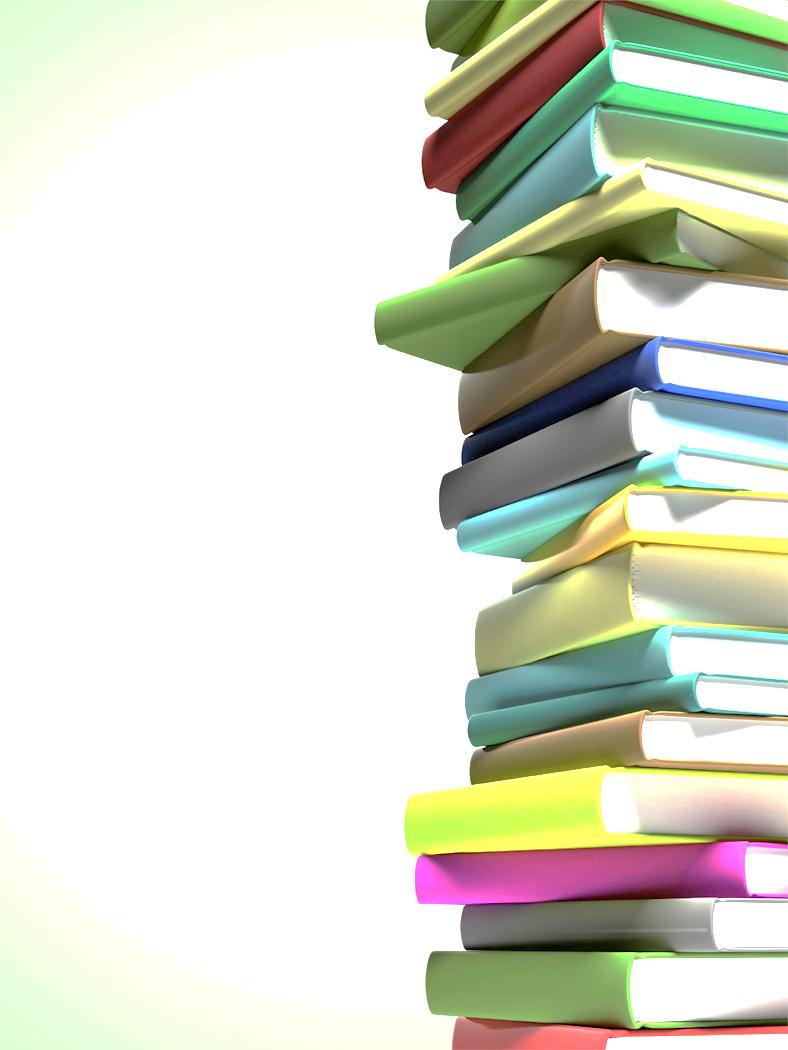 Create ELL materials and/or tasks
Theme: Neighborhoods
Function: Comparison and Contrast
Intermediate Form: Conjunctions: both, but, while, however

While other students are working on their tasks, my 3 intermediate level ELLs will work together to fill out a contrast chart based on the reading.
In your journal, write about the topic: 
“How is your house similar to and different from school?” 
Use the words both, but, while, and however at least one time each. Start with the sentence: 
“Both my house and my school are nice places, but I …”
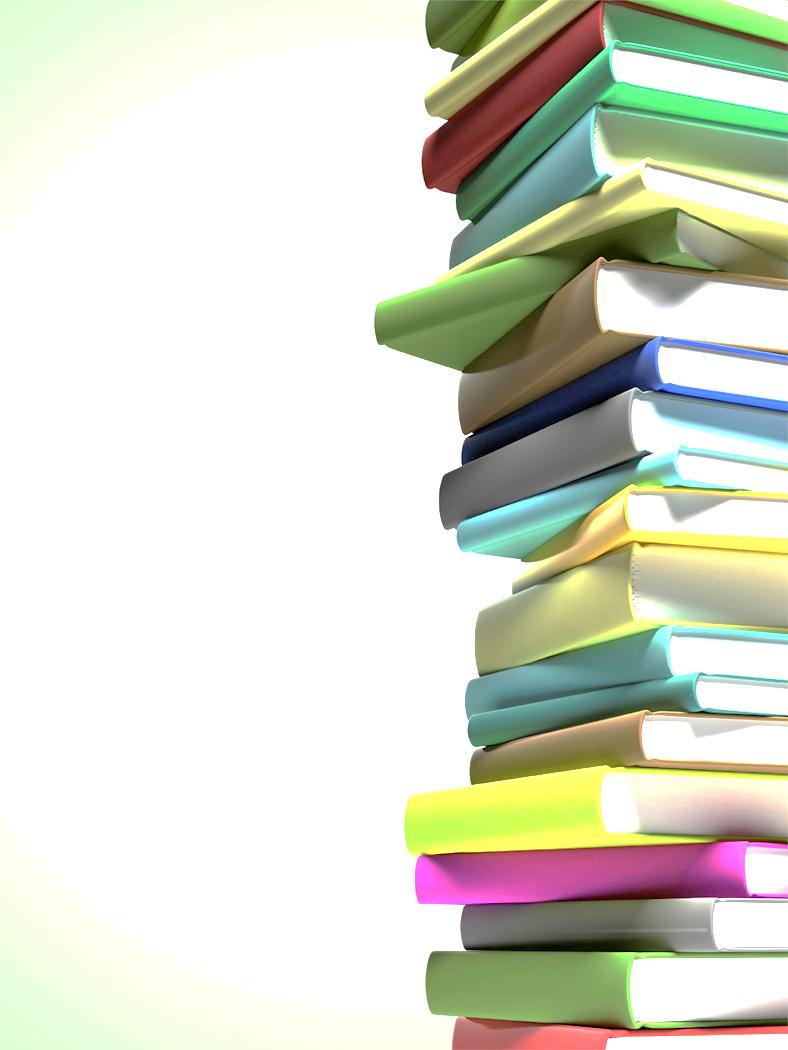 Classification of Language Functions and Forms
Compare and Contrast
“Categorizing Things”
1st-2nd
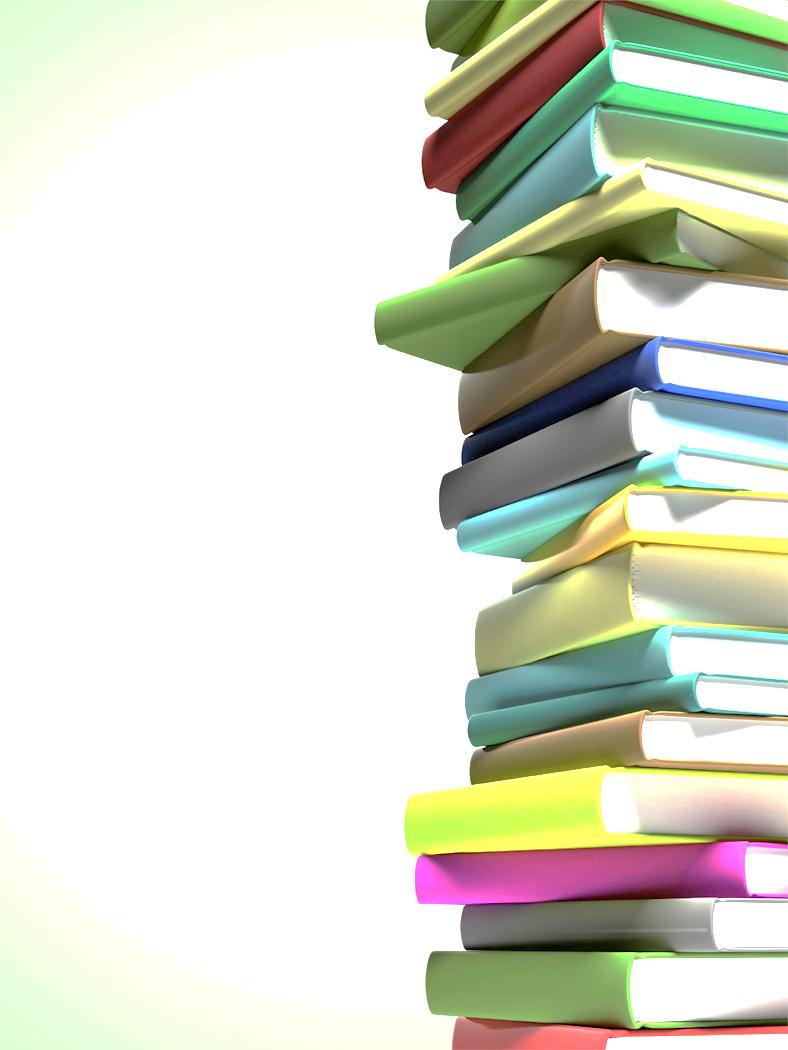 ELD Spring Curriculum Map
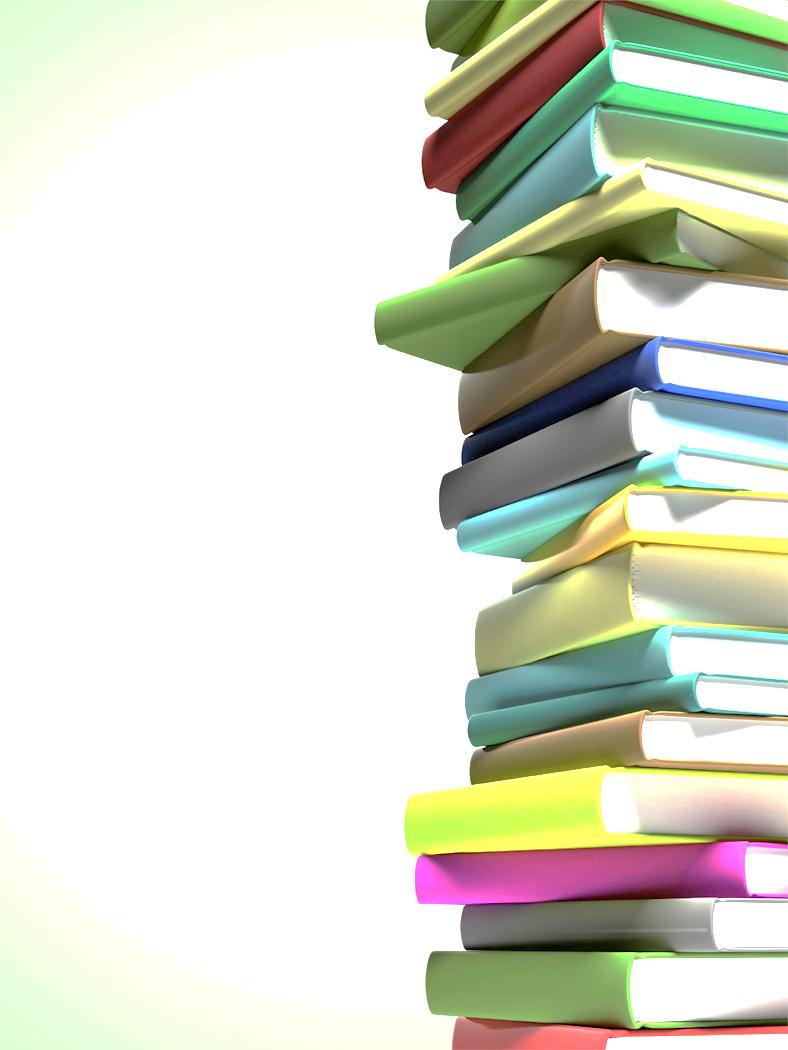 My Materials
A neighborhood is where you live, learn, grow up, play, and work. In your neighborhood you are surrounded by your family and friends. Each and every neighborhood is a special place. Yours might be in the mountains, along a coast, or somewhere in between. It may be part of a village, town, or big city. Neighborhoods around the world can look very different. Some neighborhoods have lots and lots of people in them, while others have only a small population. A neighborhood on a small island or high up on a mountain might only have a few people in it. Some neighborhoods are made up of a few buildings in a town or village, while others stretch for miles and miles and are part of a big city.
The text my students read doesn’t contain the Form, but our discussion and their writing will.
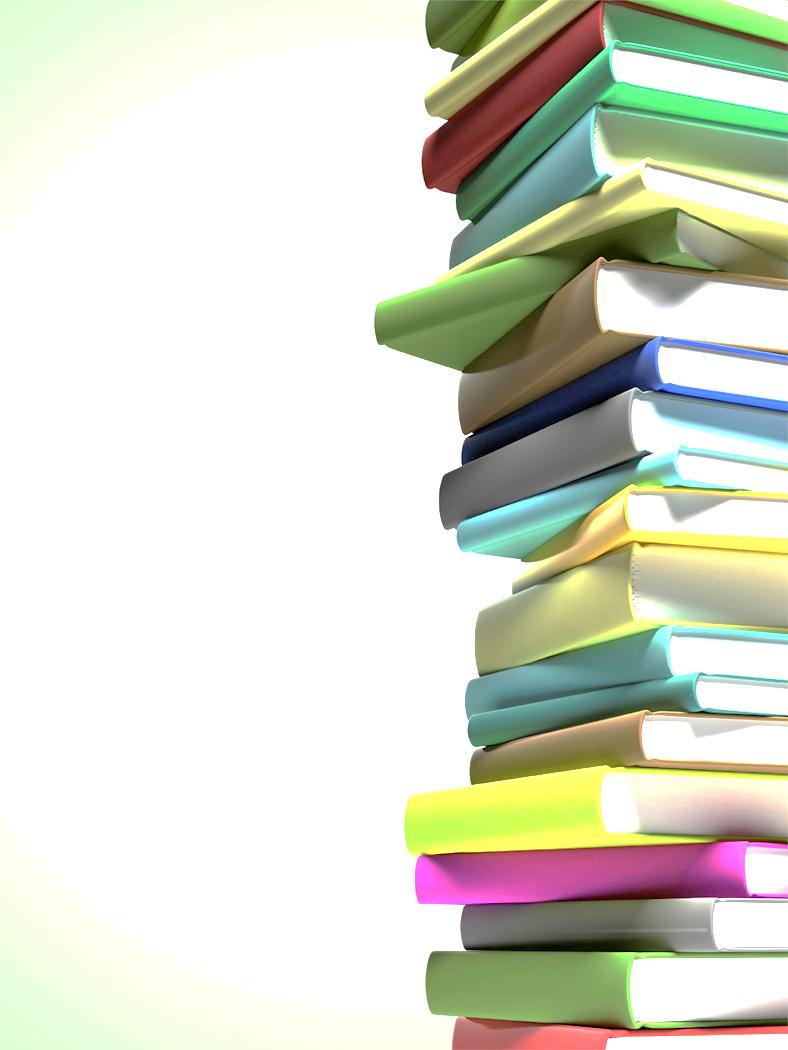 Classification of Language Functions and Forms
Compare and Contrast
“Categorizing Things”
1st-2nd
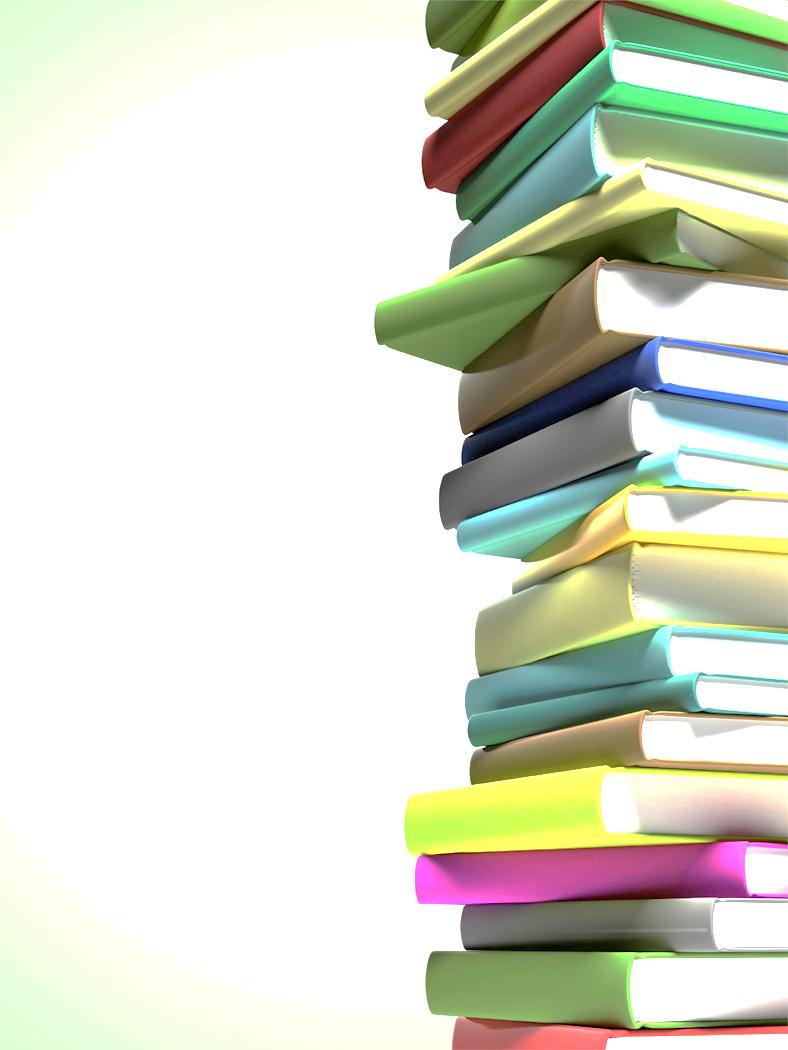 Lesson planning for contextualized ELD
My class: Grade 1-2, 22 Students total, with 7 ELLs
				ELLs: 3 Adv, 3 Inter, 2 Begin
My Content Theme: Neighborhoods
My literacy block lesson plan For Tuesday, April 16 :

How I will incorporate ELD:
	1. Review my materials and tasks 
	2. Consult ELD curriculum map 
	3. Identify a suitable Function
	4. Begin filling out Function/Form chart	
	5. Review materials and tasks for specific Forms 
	6. Create ELL materials and/or tasks
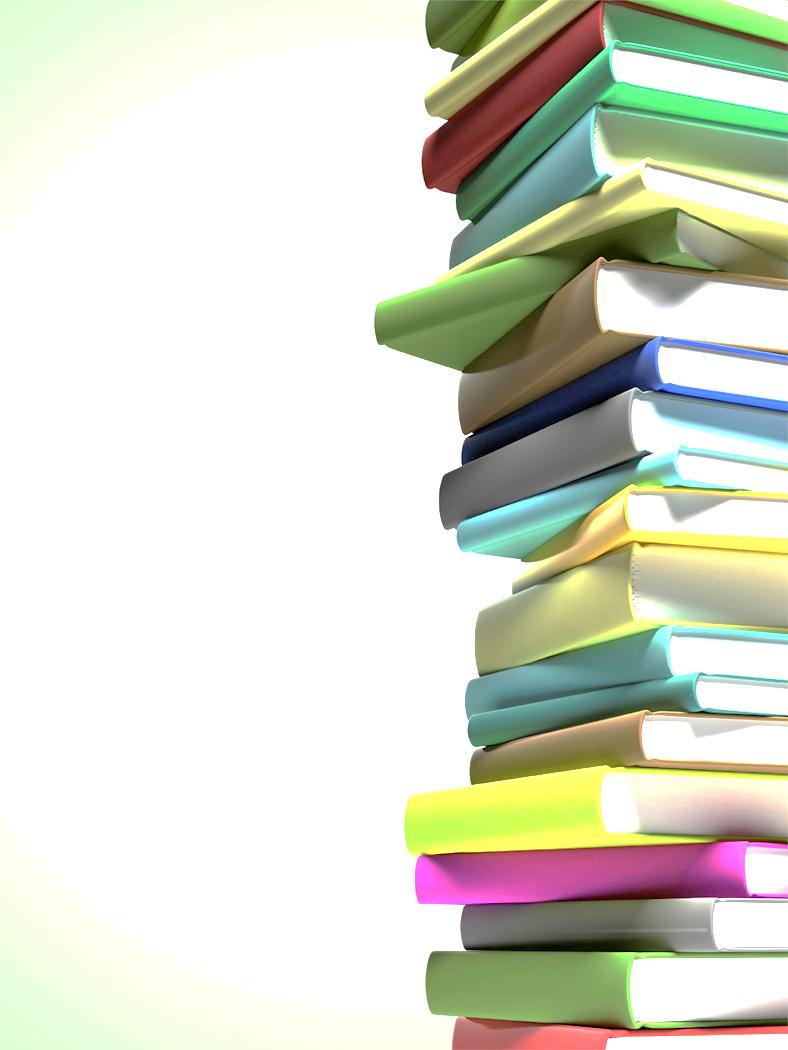 Create ELL materials and/or tasks
Theme: Neighborhoods
Function: Comparison and Contrast
Advanced Form: Conjunctions: not only, although

While other students are working on their tasks, my 3 advanced level ELLs will work together to fill out a comparison and contrast chart based on the reading.
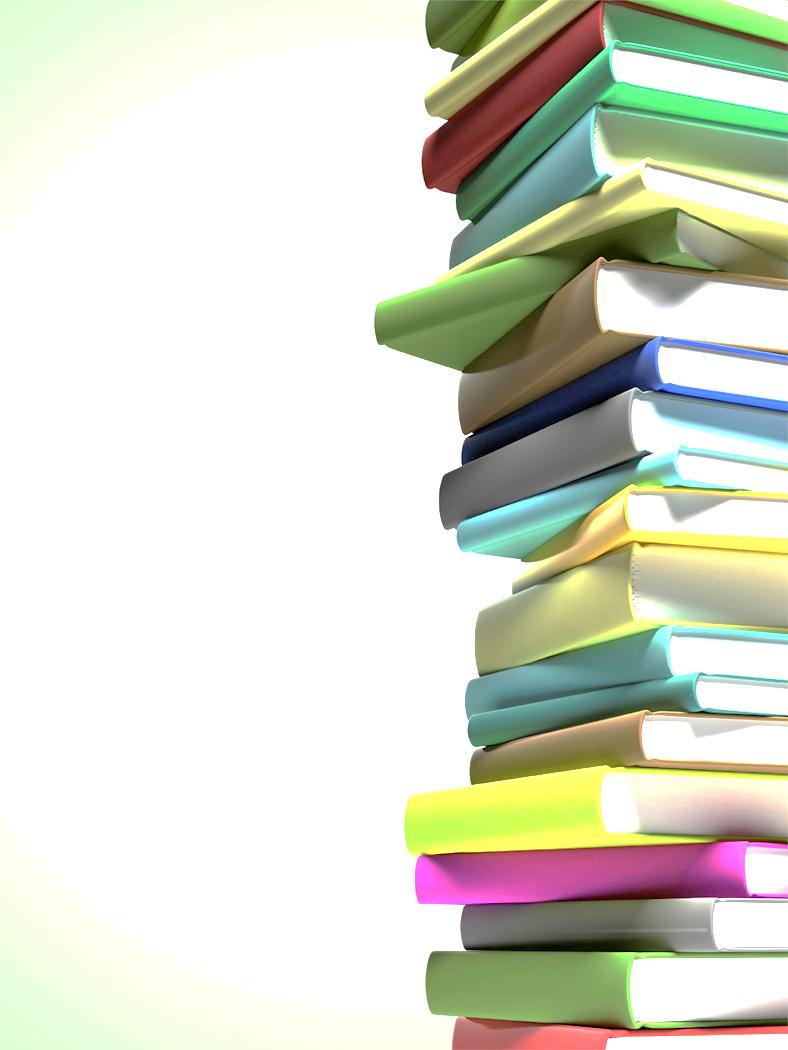 Create ELL materials and/or tasks
Student A
Although small neighborhoods have few people, they all have families in them.
Although small neighborhoods have few buildings, they all have something special.
Ask your partner:
How are big neighborhoods different from all neighborhoods?
Student B
Although all neighborhoods have families, only big neighborhoods have many people.
Although all neighborhoods have friends, only big neighborhoods have many houses.
Ask your partner:
How are small neighborhoods different from all neighborhoods?
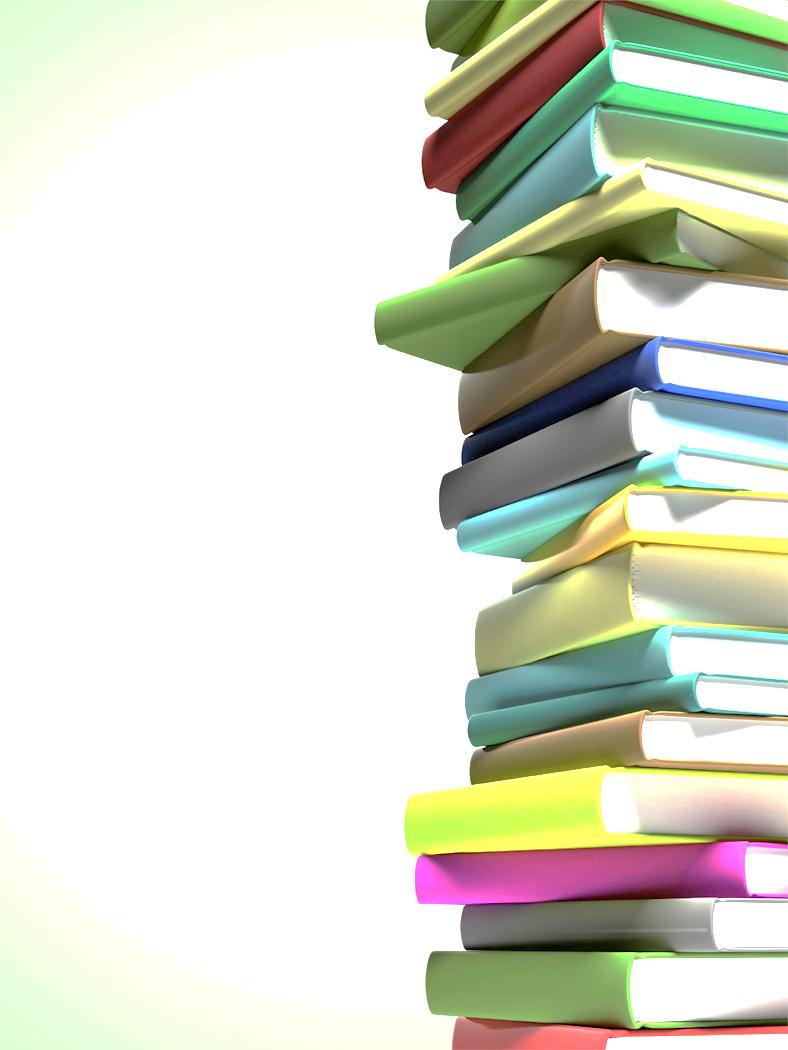 Create ELL materials and/or tasks
Theme: Neighborhoods
Function: Comparison and Contrast
Advanced Form: Conjunctions: not only, although

While other students are working on their tasks, my 3 advanced level ELLs will work together to fill out a comparison and contrast chart based on the reading.
In your journal, write about the topic:  
“How is your house similar to and different from school?” 
Use the words although and not only at least one time each.
Start with: “My house is not only ________ but also ______.
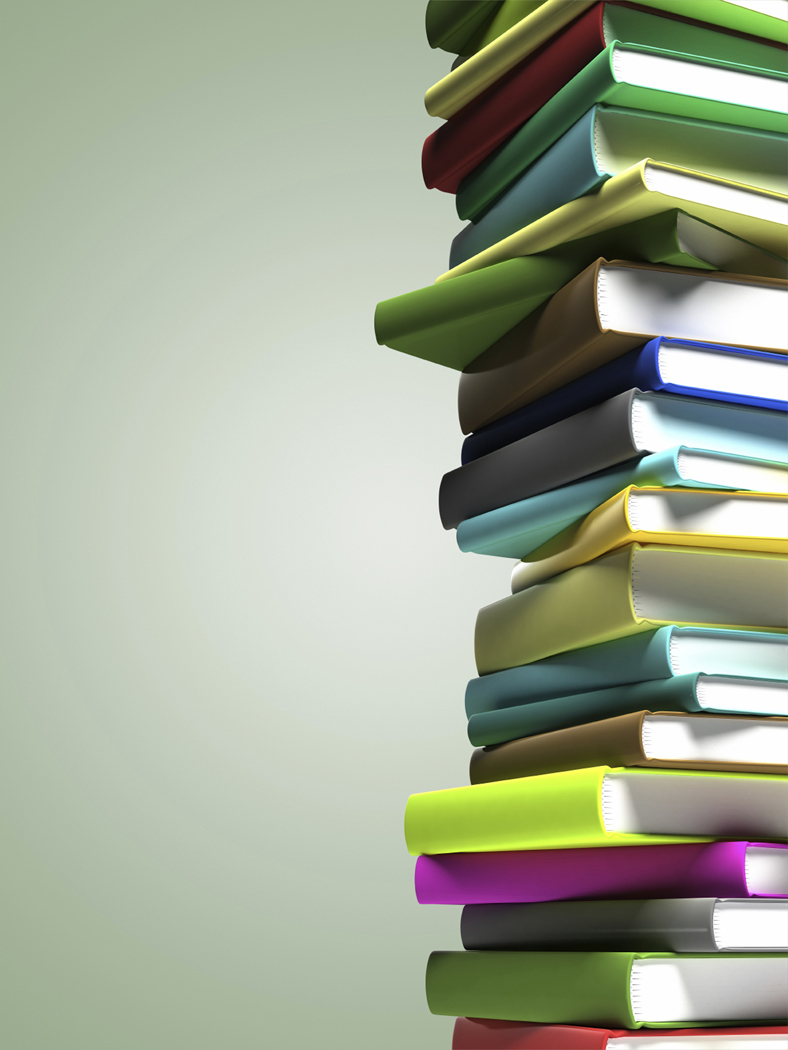 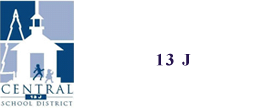 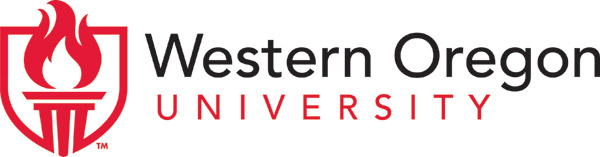 Project LUISA
Language Understanding to Improve Student Achievement
Looking Forward
Wed, Feb 6. Session 4: Workshop for Planning Lessons 
Read Bunch, Kibler, & Pimentel (2012).
Bring your materials and work so far.
Bring your Azar grammar chartbook.
Check out our course website as we add resources.